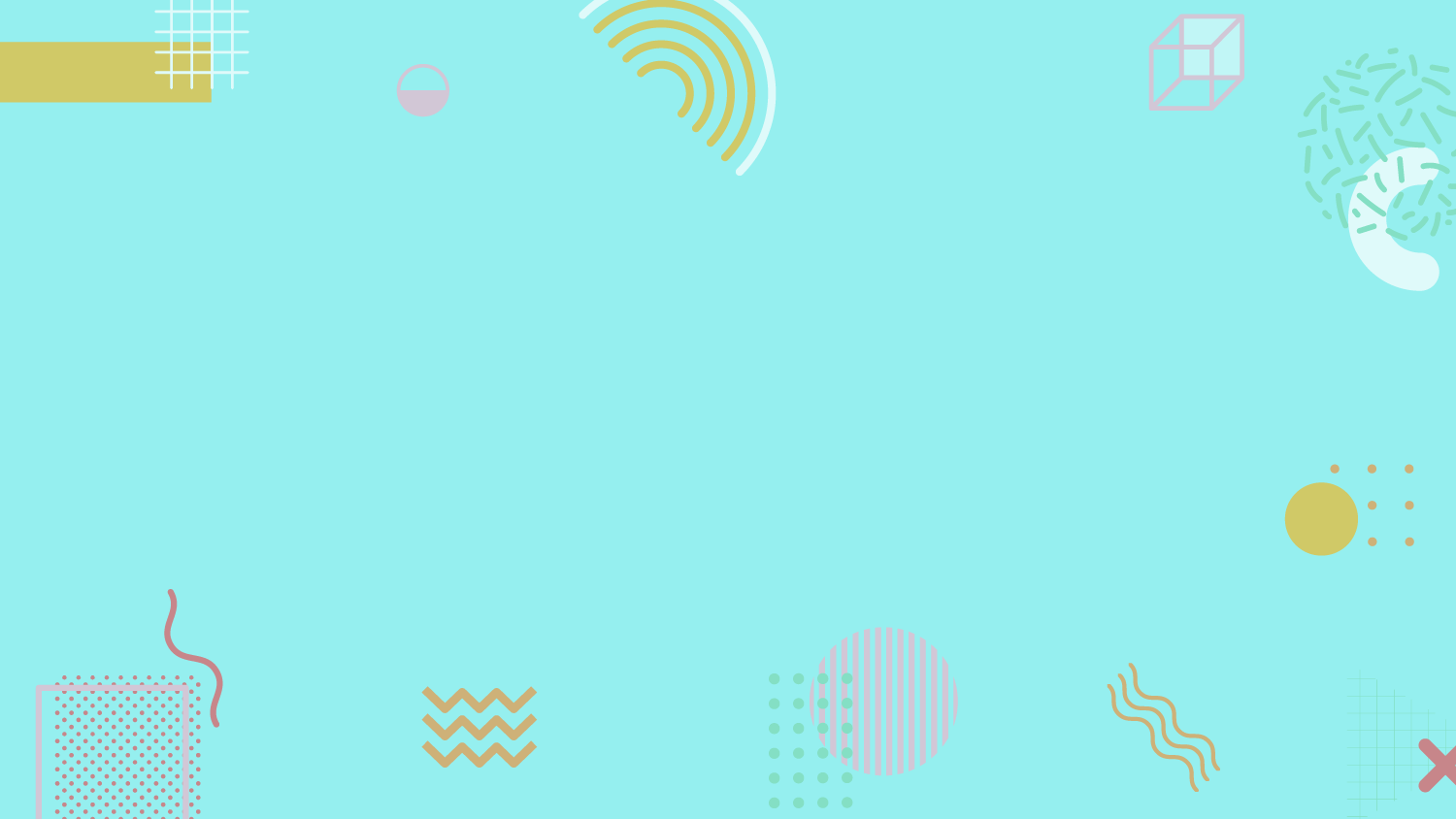 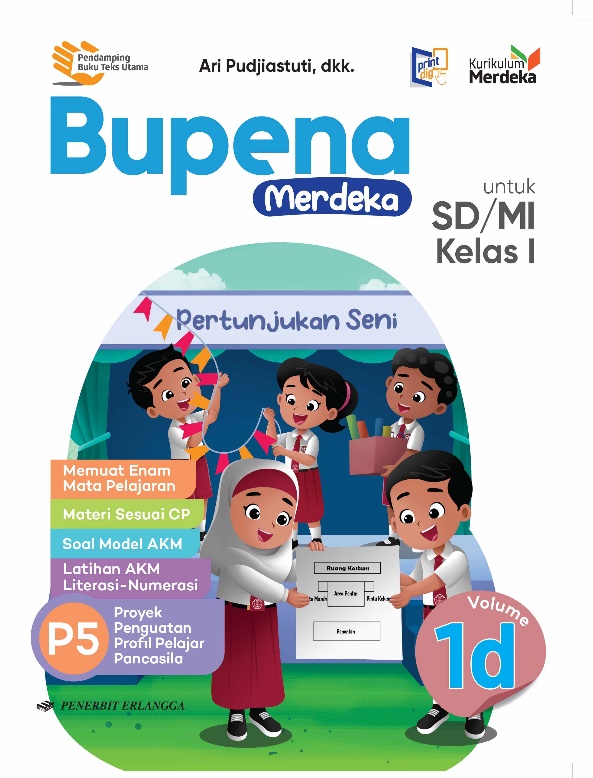 MEDIA MENGAJAR
BUPENA
UNTUK SD/MI KELAS 1
MATEMATIKA
[Speaker Notes: Warna tulisan BUPENA disesuaikan dgn jenjang kelas]
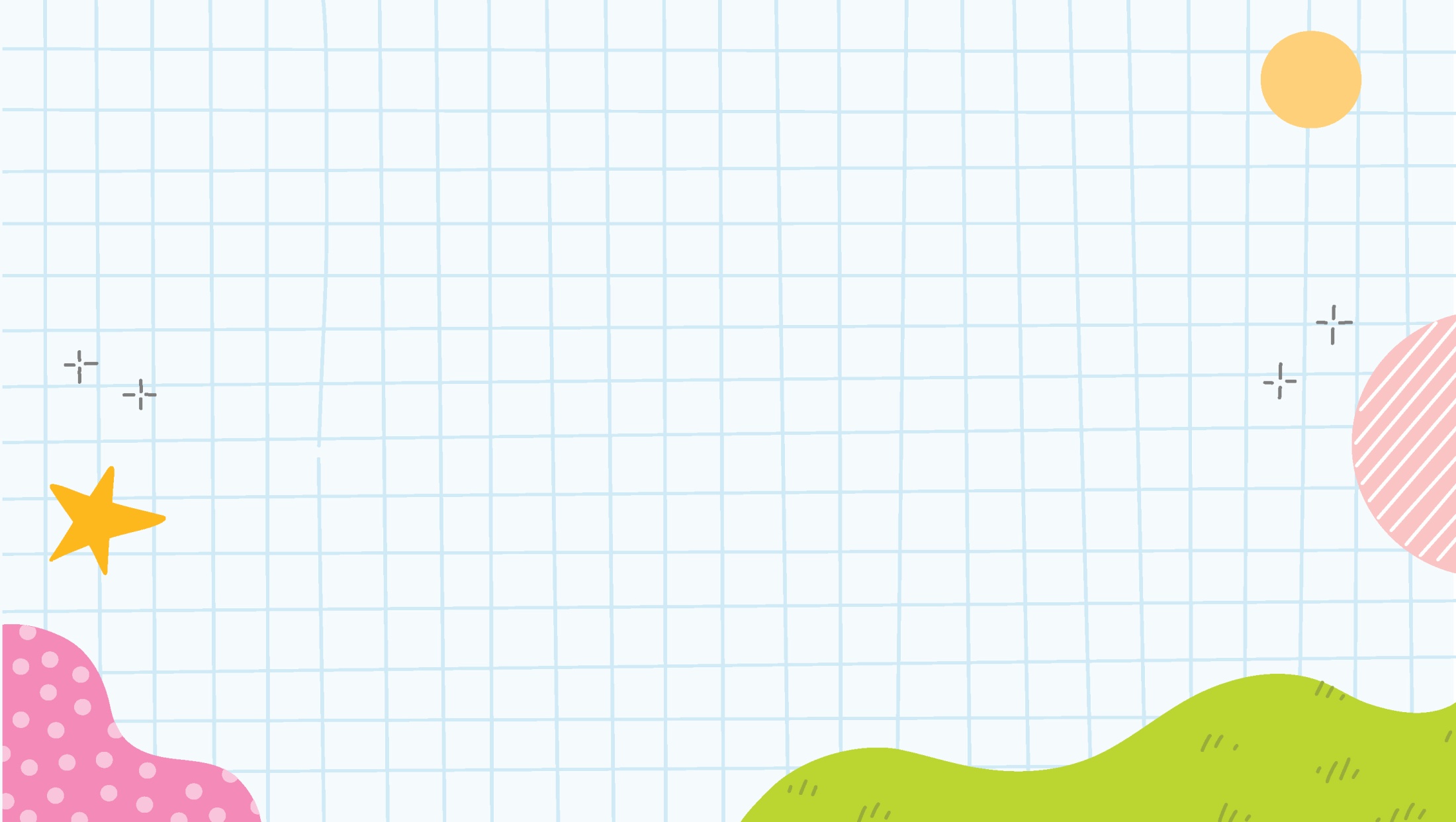 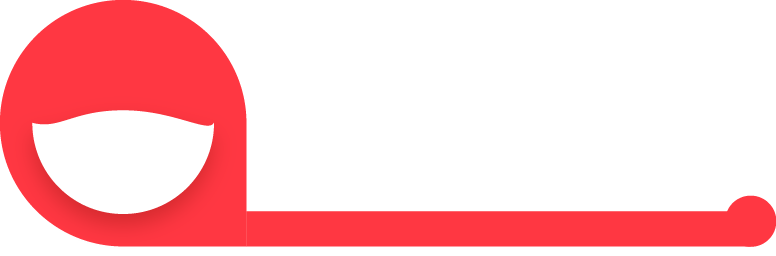 BAB
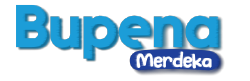 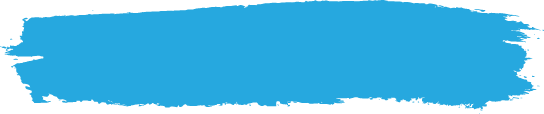 A. Mengelompokkan Bangun Ruang
7
Benda Berbentuk Bangun Ruang
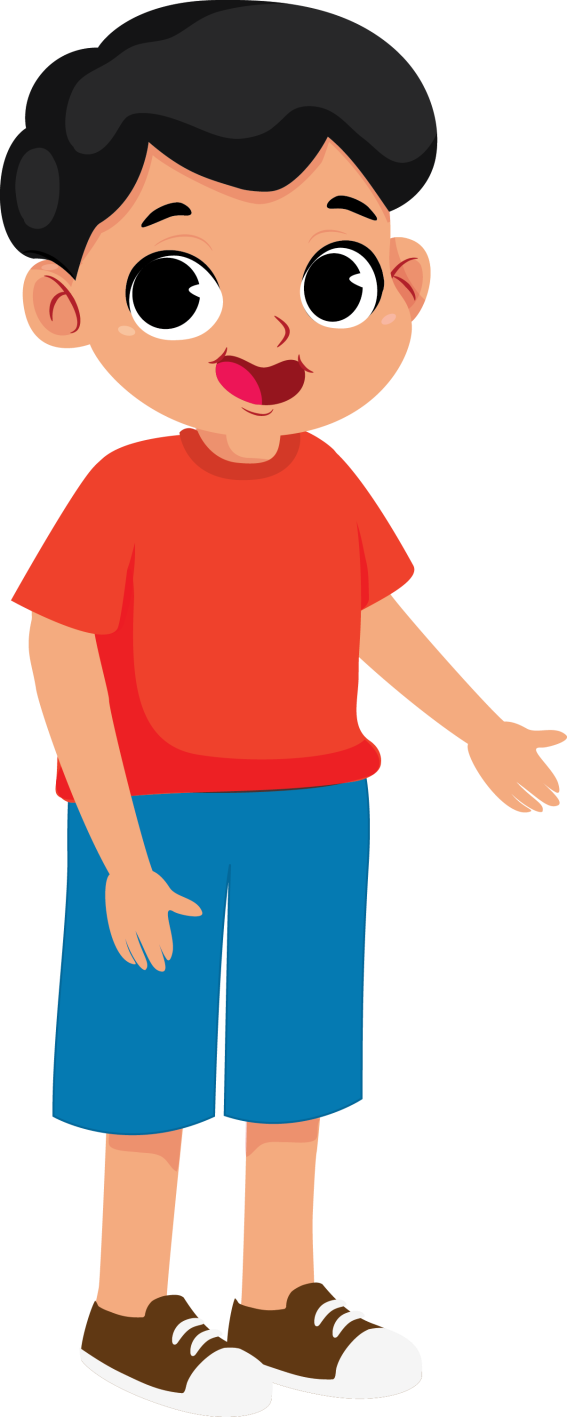 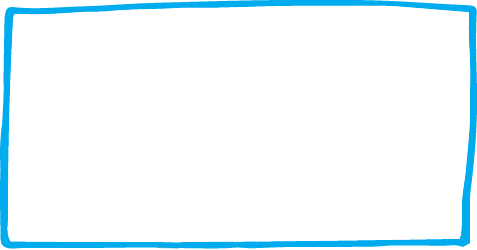 Bentuk benda juga bermacam-macam.
Benda yang memiliki isi atau ruang di dalamnya termasuk bangun ruang.
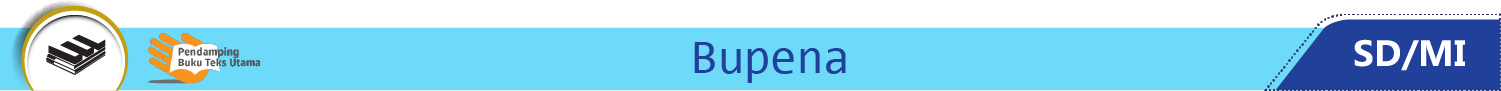 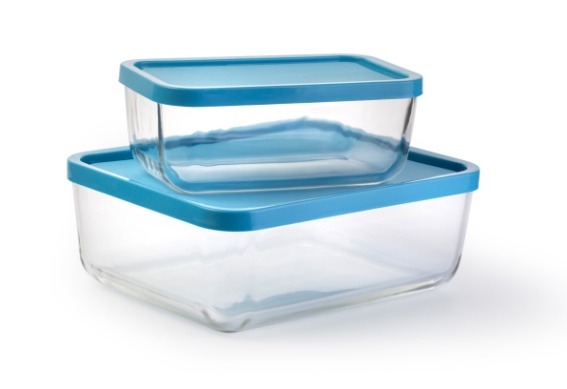 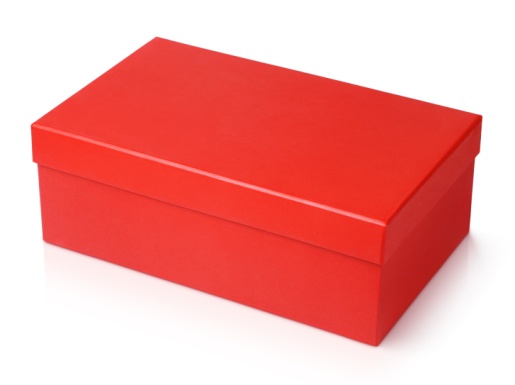 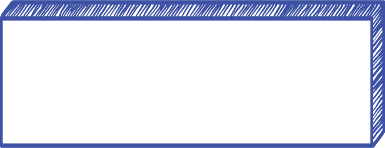 Berikut contoh benda menyerupai bentuk balok.
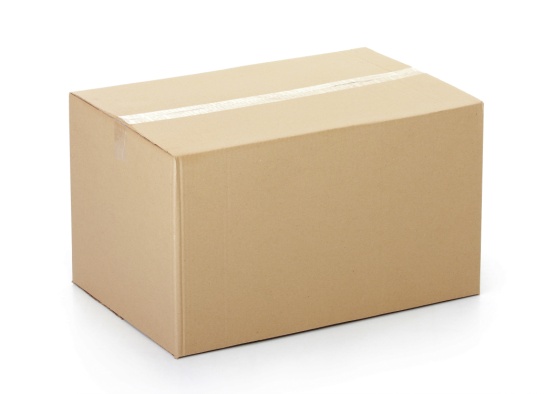 Kotak sepatu
Kotak makan
Kardus
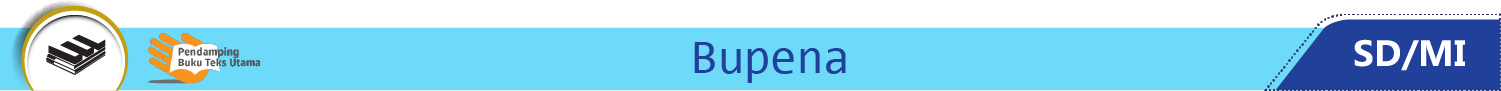 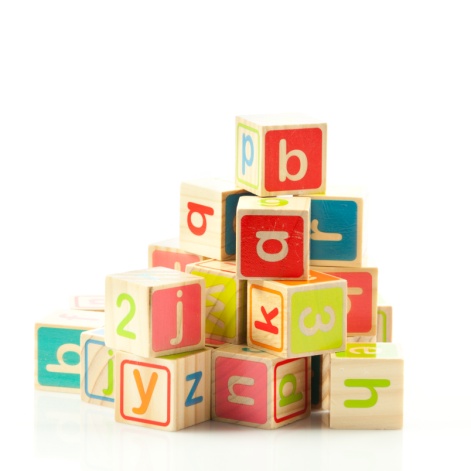 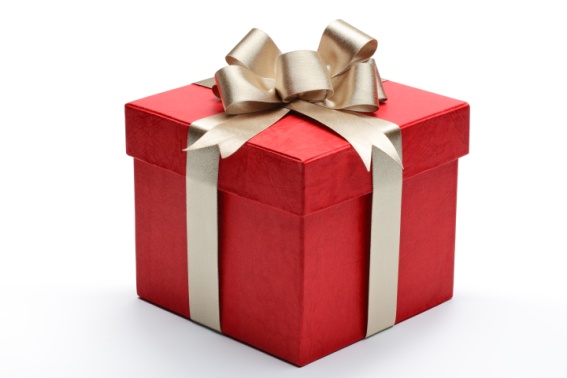 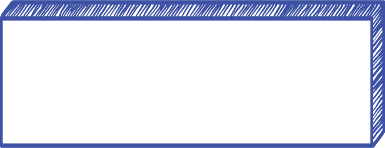 Berikut contoh benda menyerupai bentuk kubus.
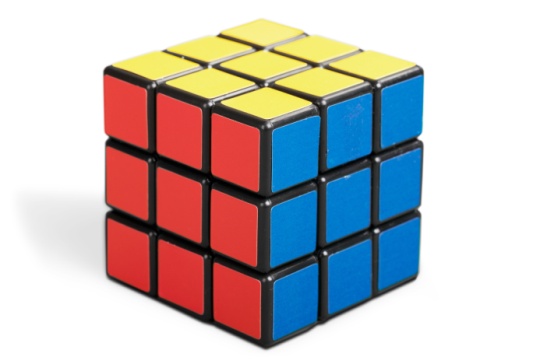 Kotak kado
Kubus mainan
Rubik
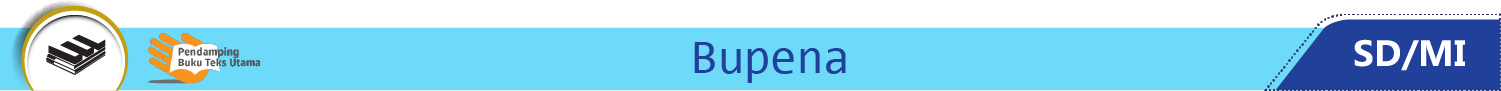 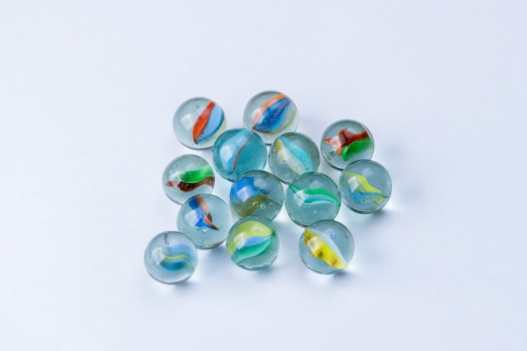 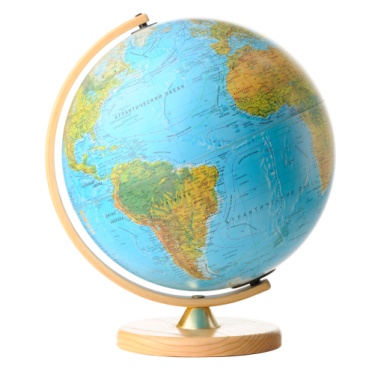 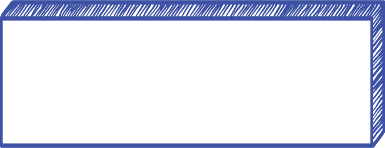 Berikut contoh benda menyerupai bentuk bola.
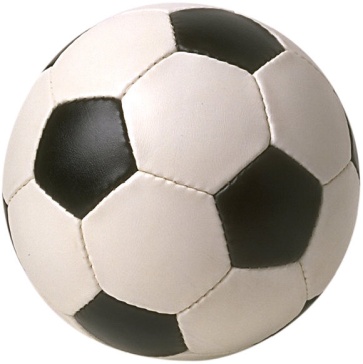 Kelereng
Globe
Bola sepak
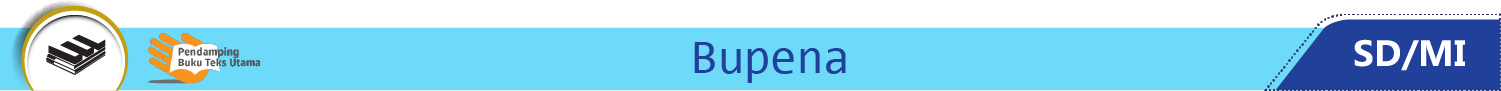 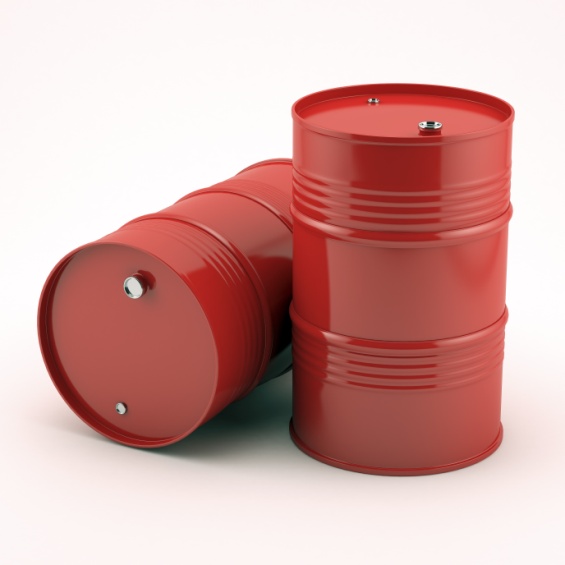 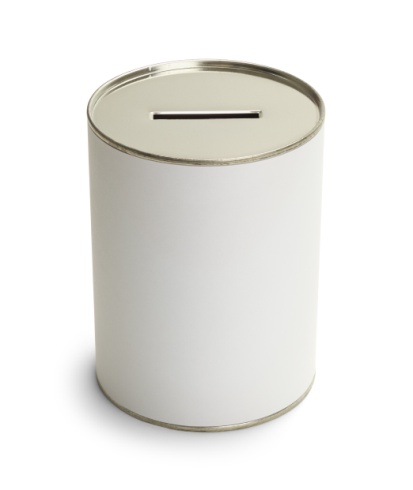 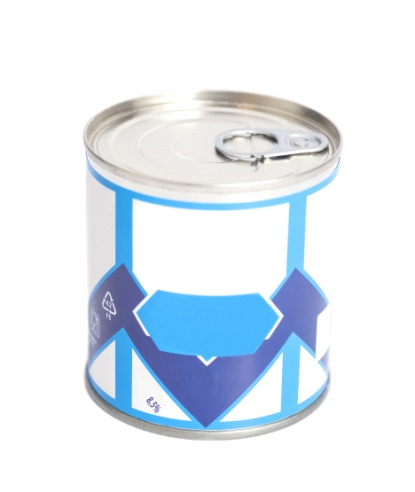 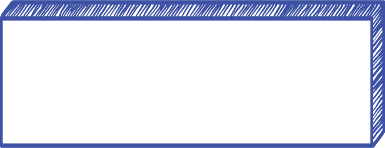 Berikut contoh benda menyerupai bentuk tabung.
Celengan
Drum
Kaleng susu
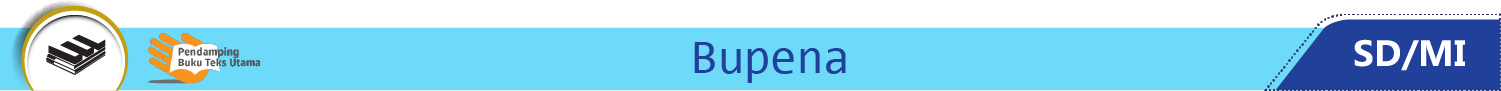 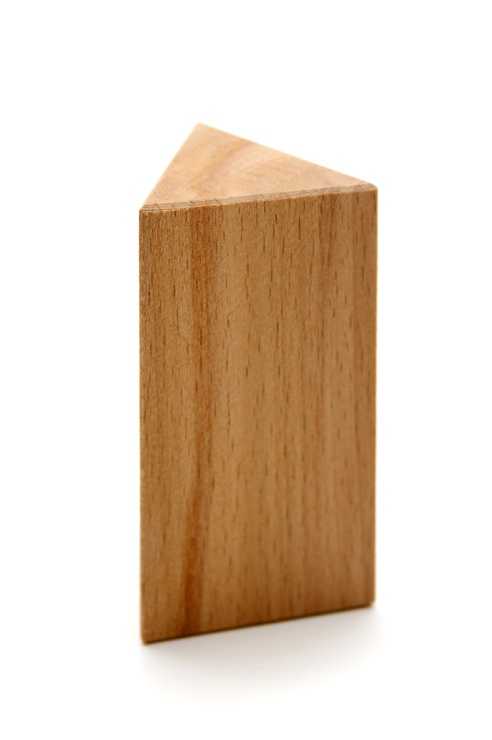 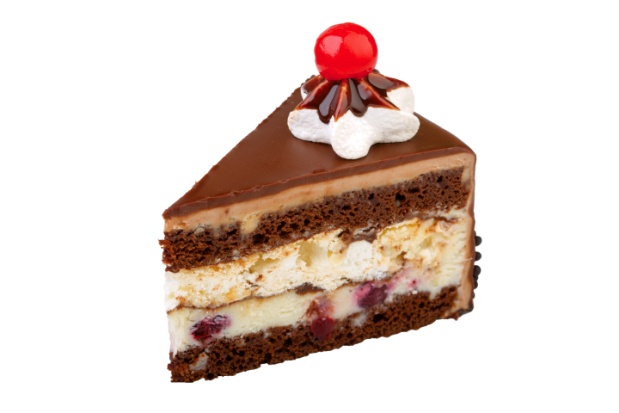 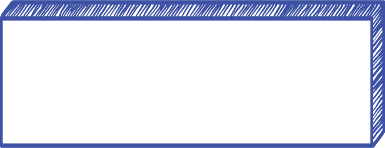 Berikut contoh benda menyerupai bentuk prisma.
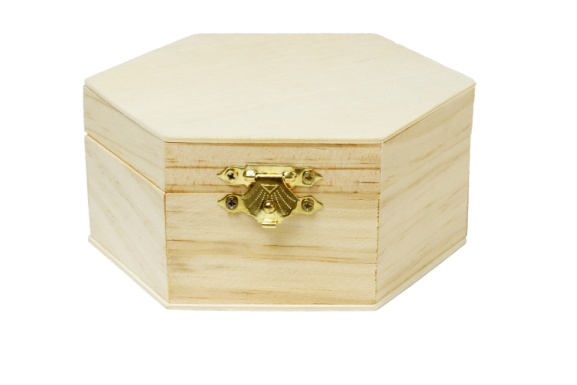 Potongan kue
Potongan kayu
Tempat penyimpanan
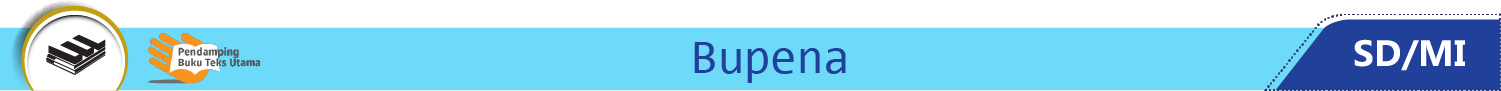 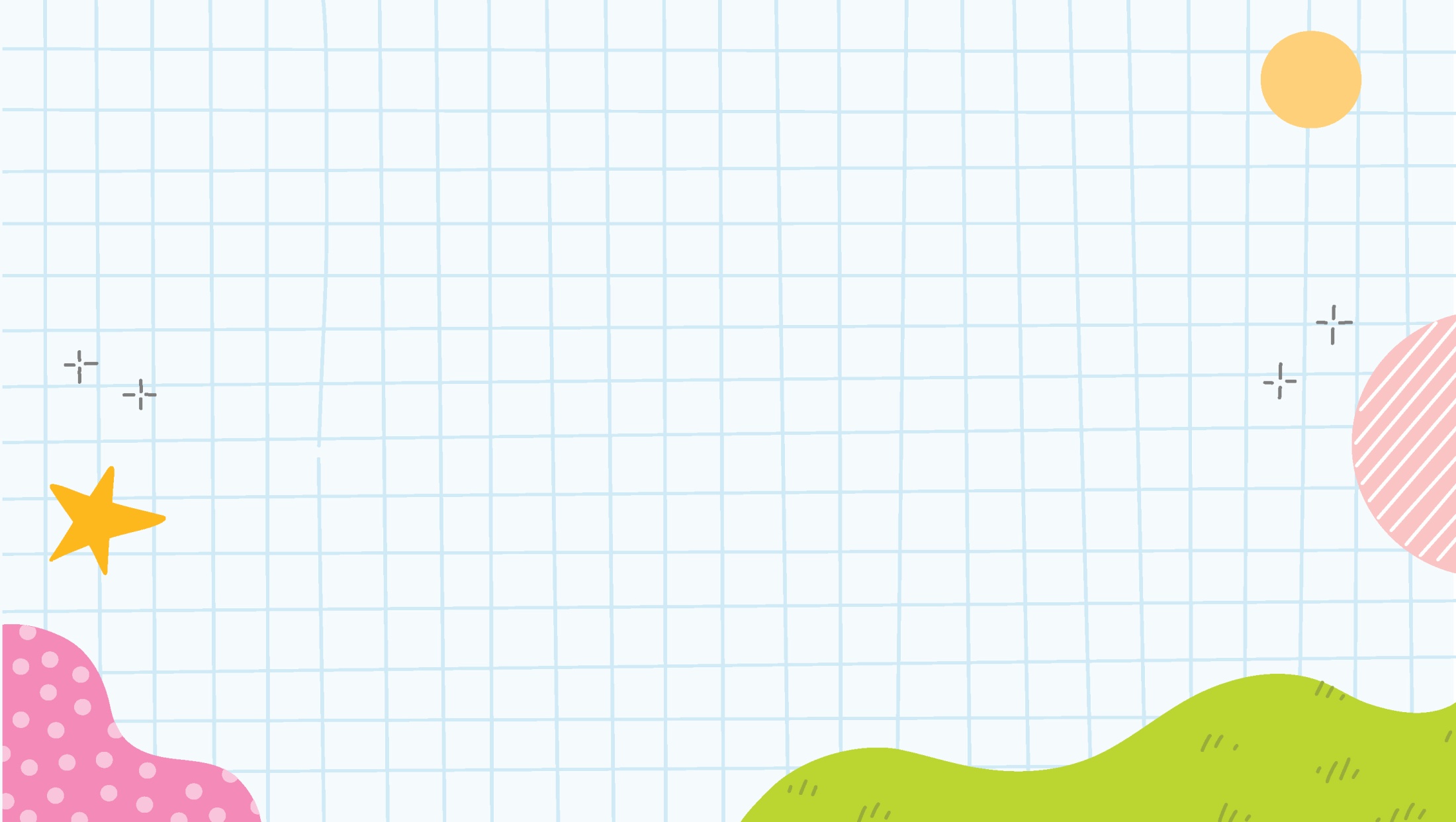 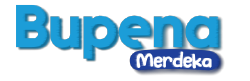 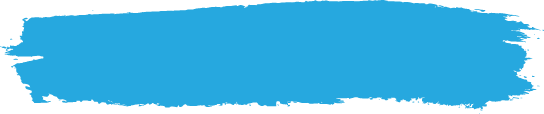 B. Sifat-Sifat Bangun Ruang
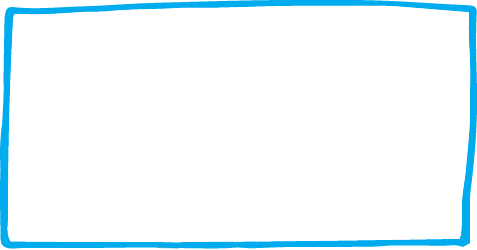 Setiap jenis bangun ruang memiliki sifat yang berbeda. 
Benda yang memiliki permukaan lengkung mudah menggelinding. 
Benda yang permukaannya datar mudah ditumpuk.
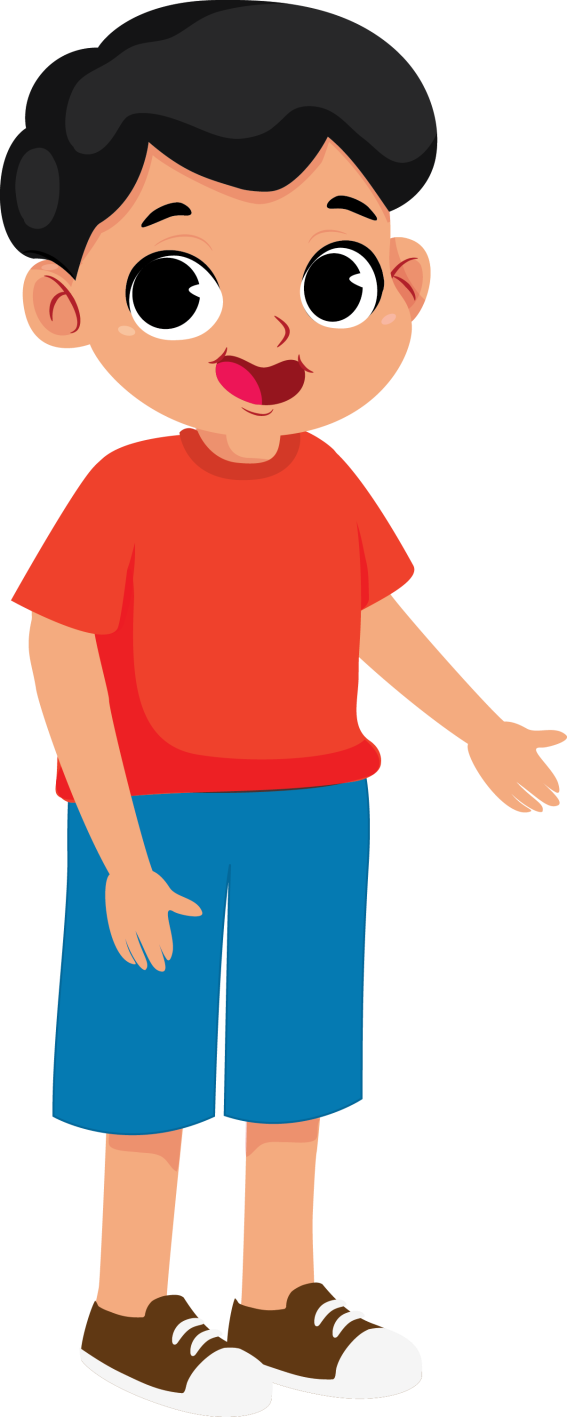 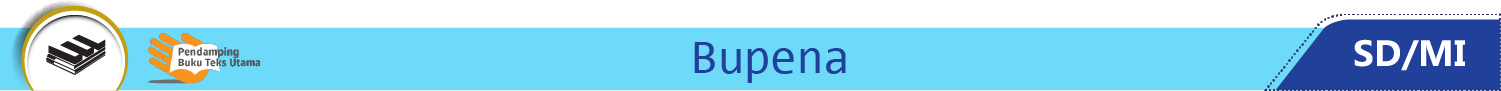 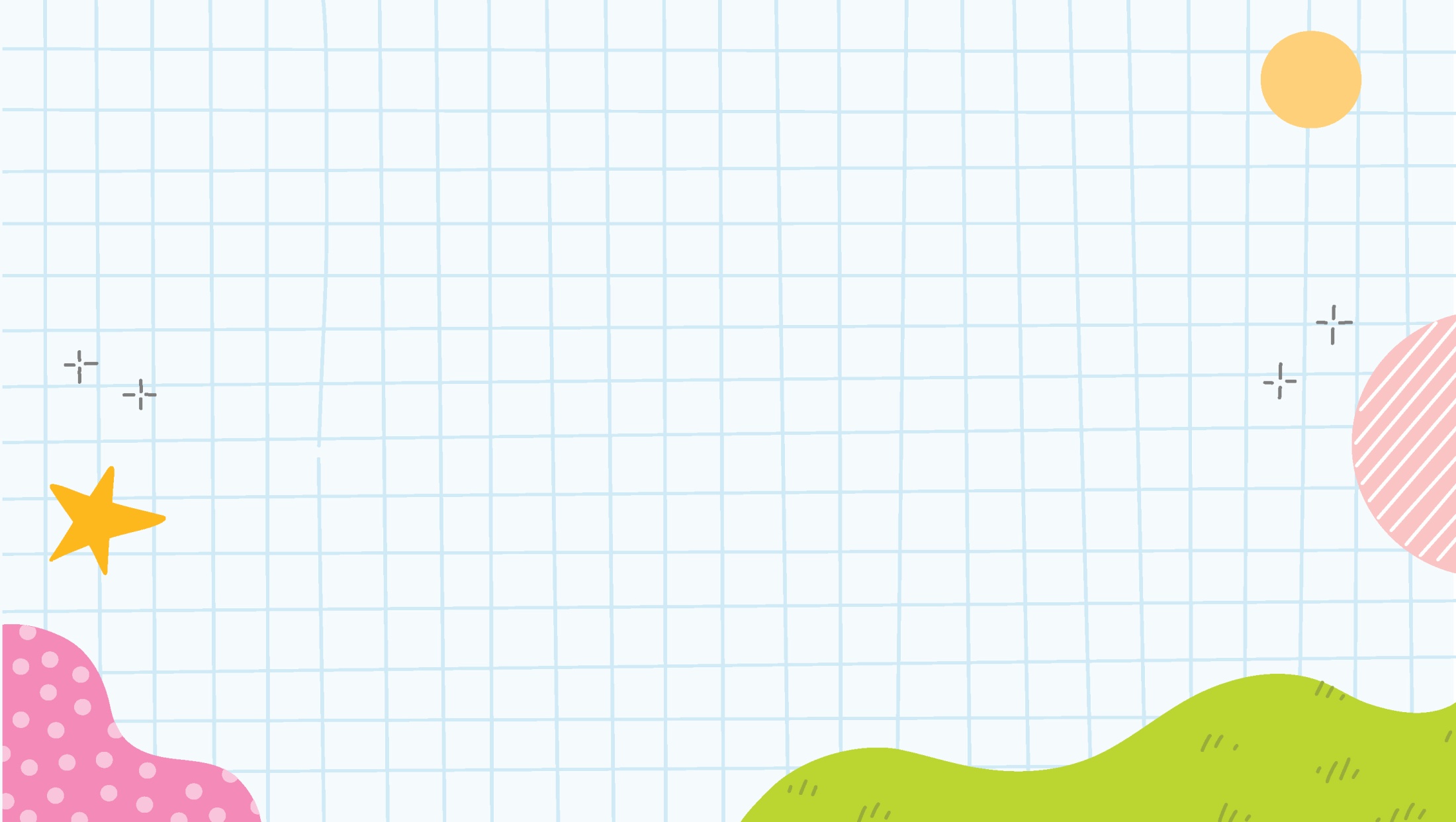 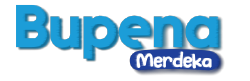 Bentuk permukaan bangun ruang berbeda-beda.
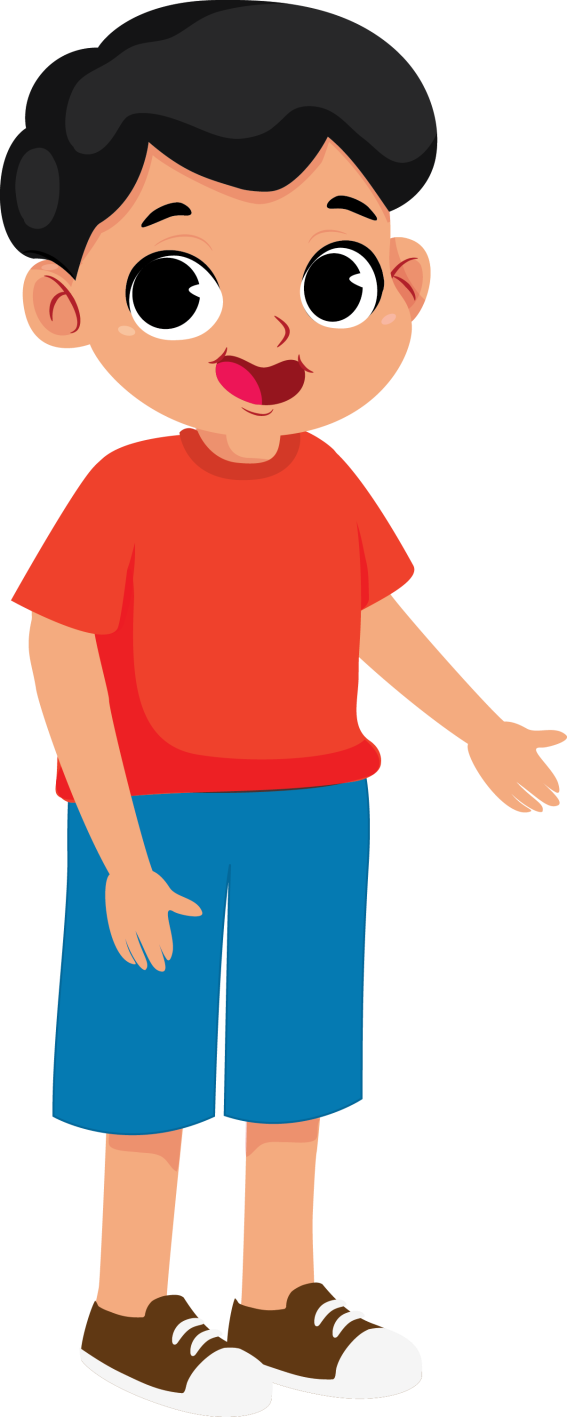 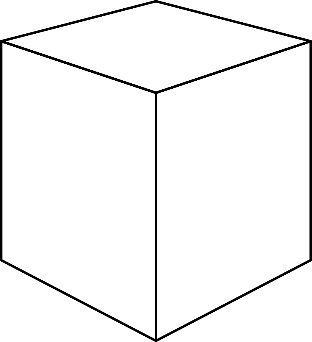 Kubus
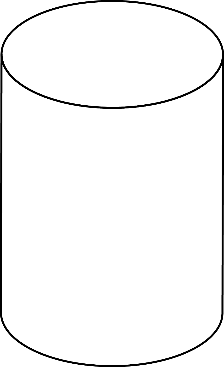 Tabung
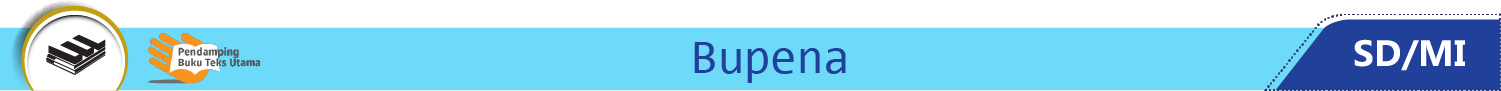 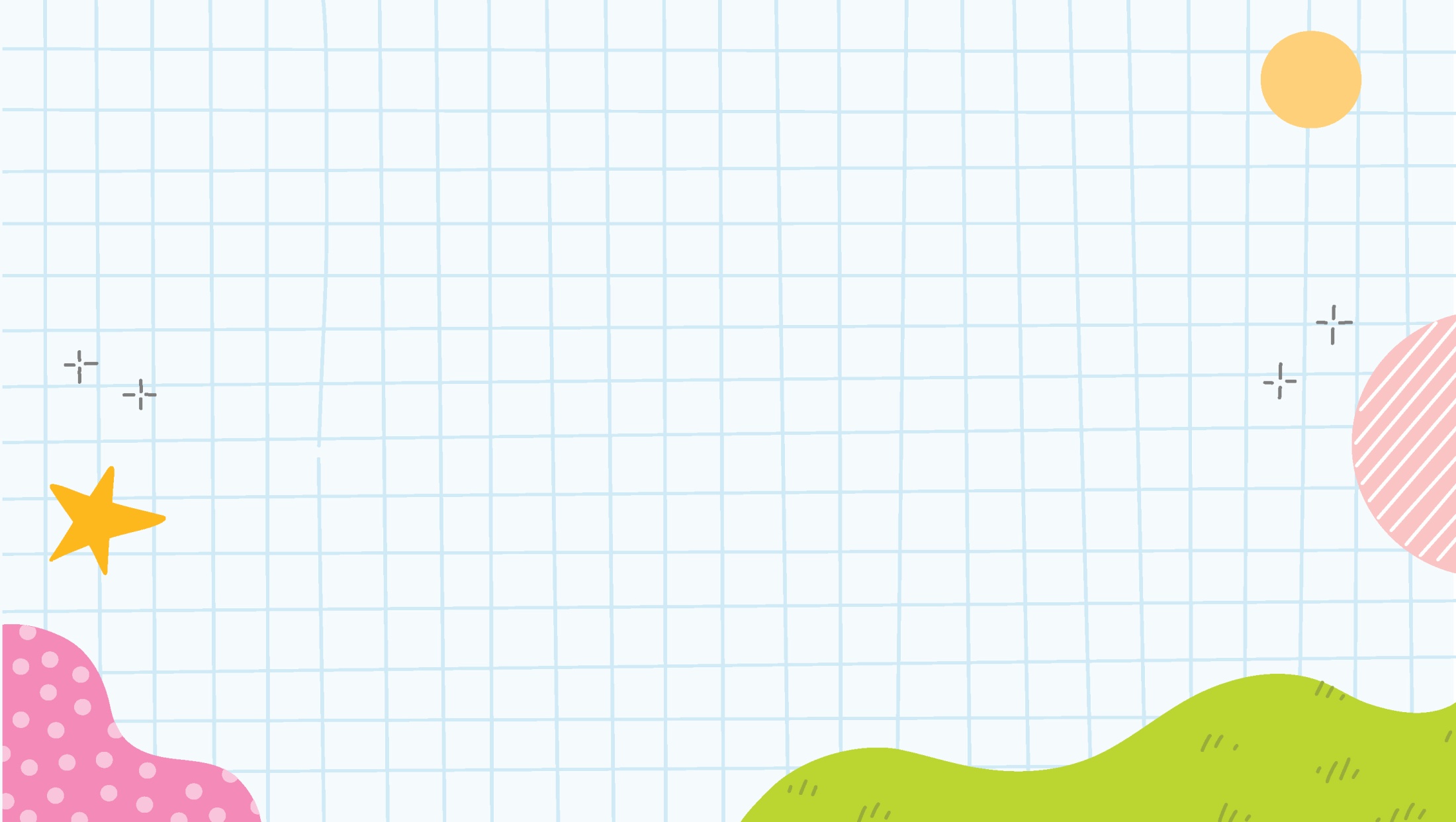 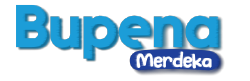 Bentuk permukaan bangun ruang berbeda-beda.
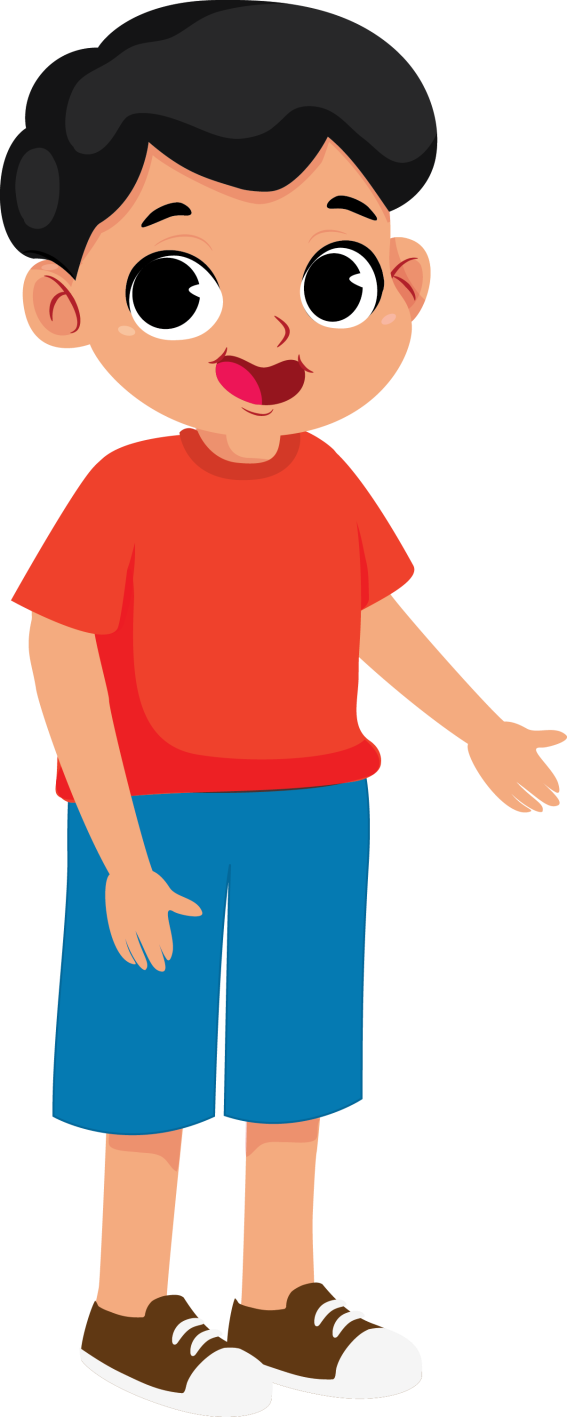 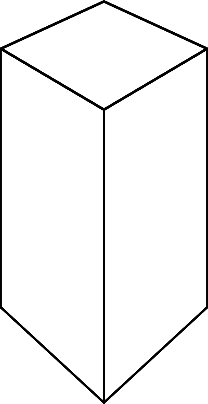 Balok
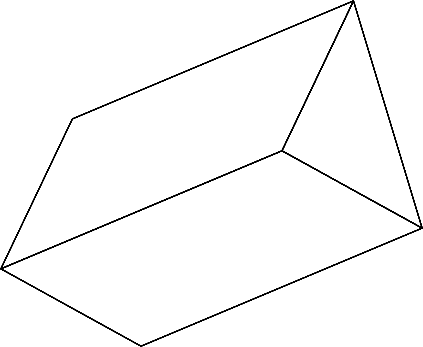 Prisma
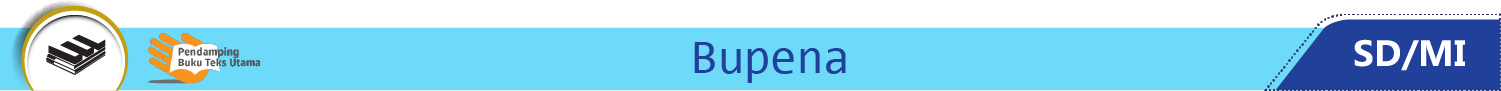 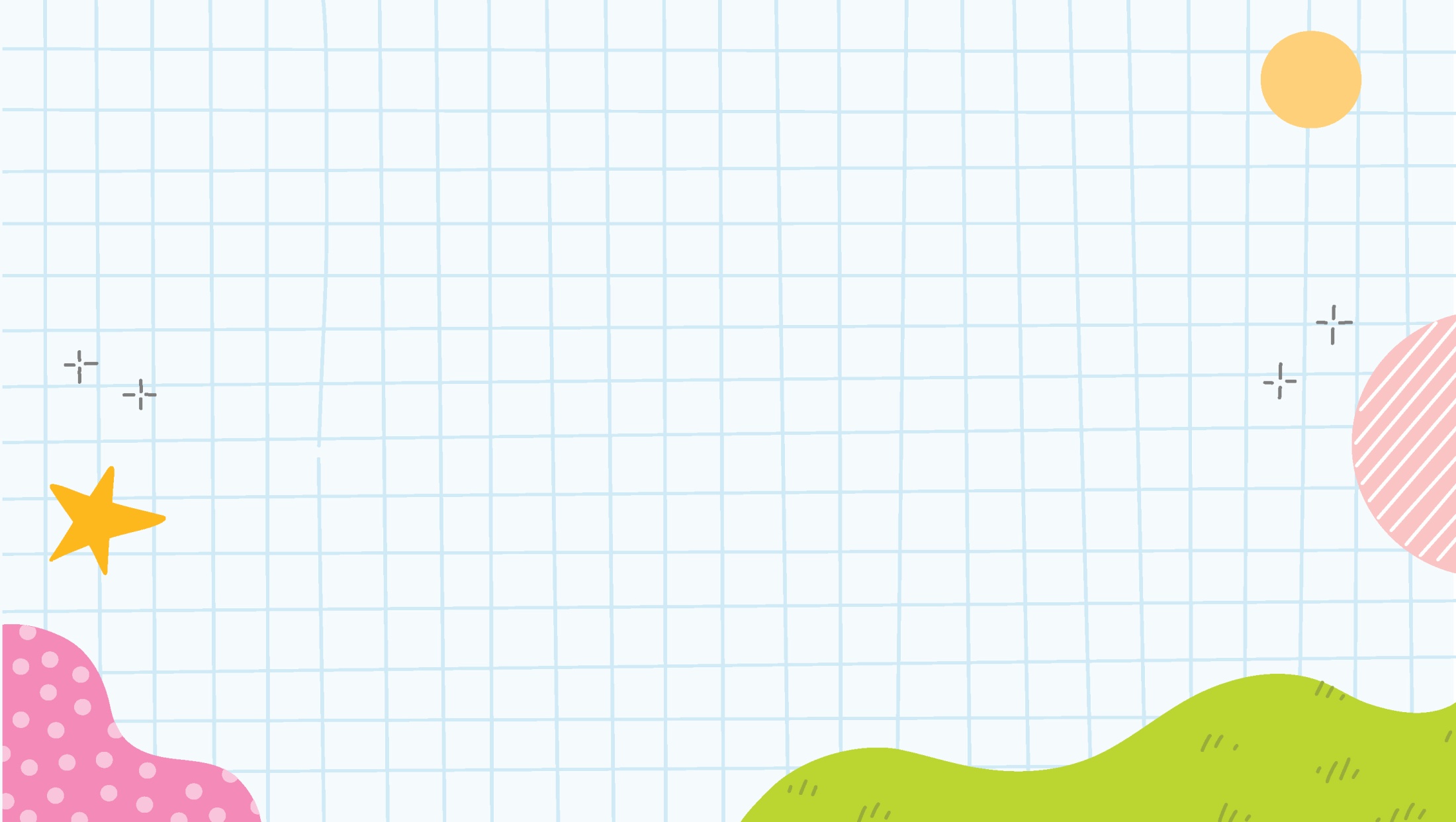 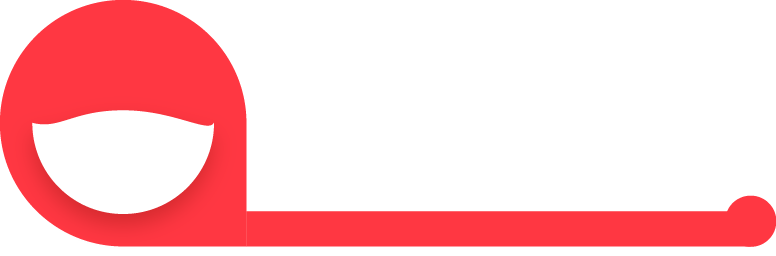 BAB
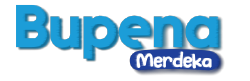 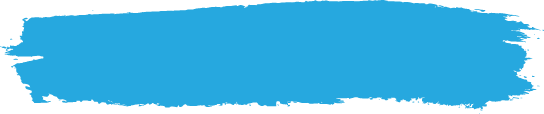 A. Mengelompokkan Data dalam Bentuk Daftar dan Tabel
Diagram Gambar
8
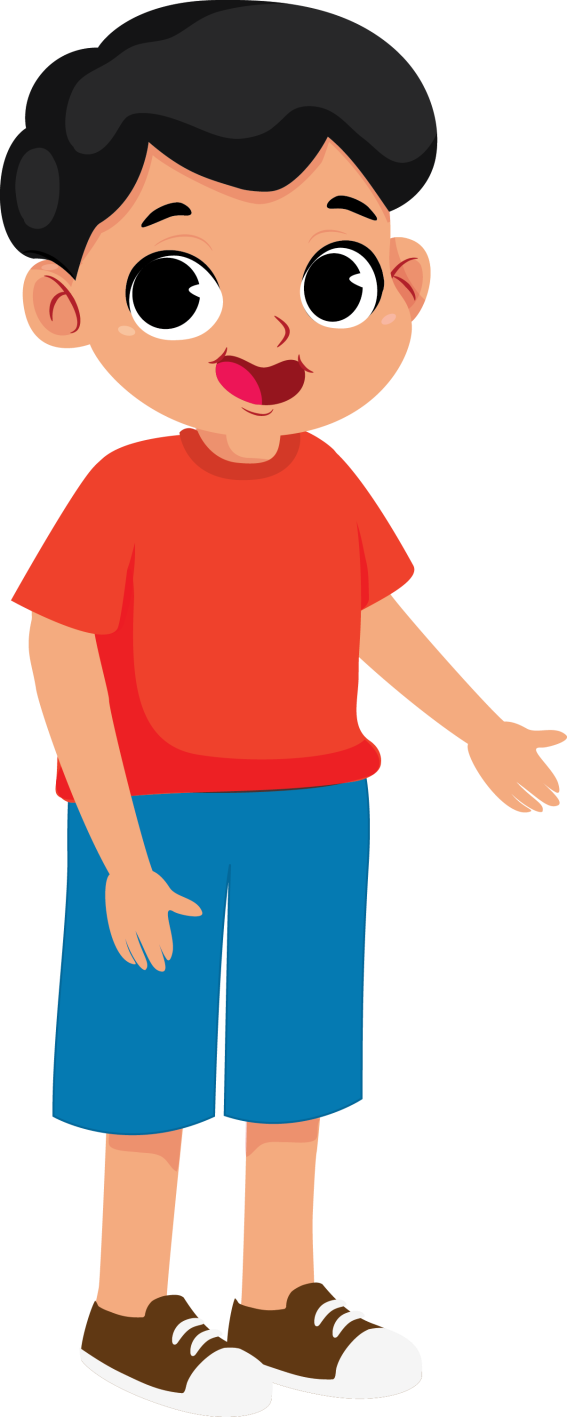 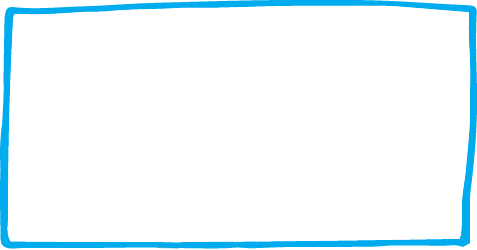 Data merupakan sekumpulan informasi.
Data dapat dikelompokkan dalam bentuk daftar.
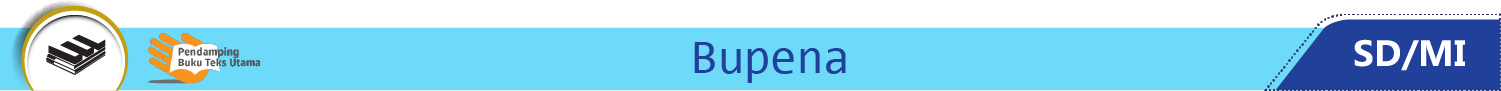 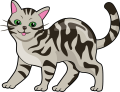 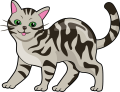 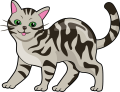 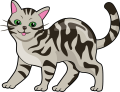 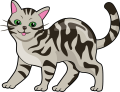 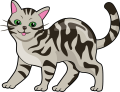 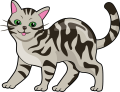 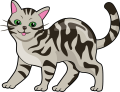 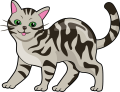 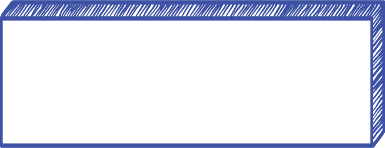 Berikut daftar hewan peliharaan siswa.
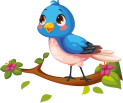 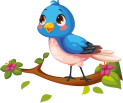 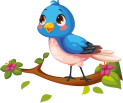 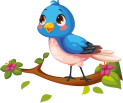 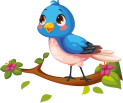 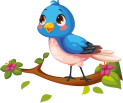 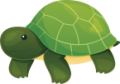 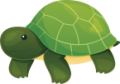 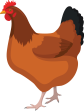 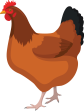 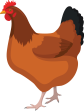 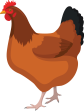 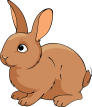 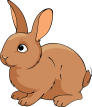 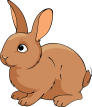 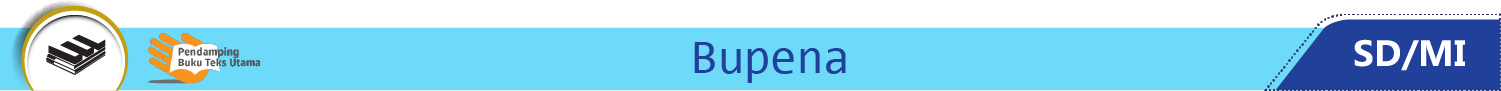 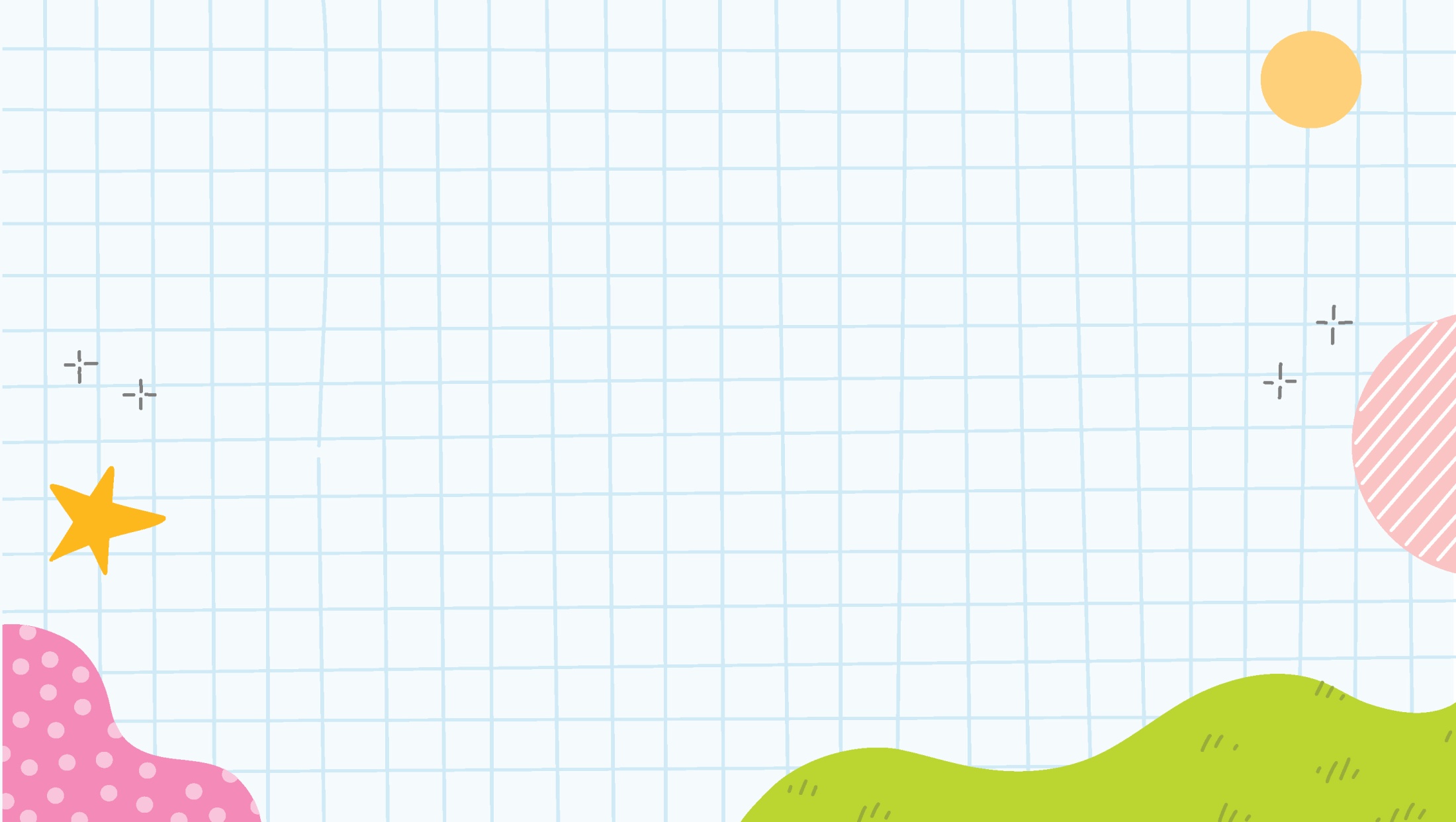 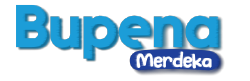 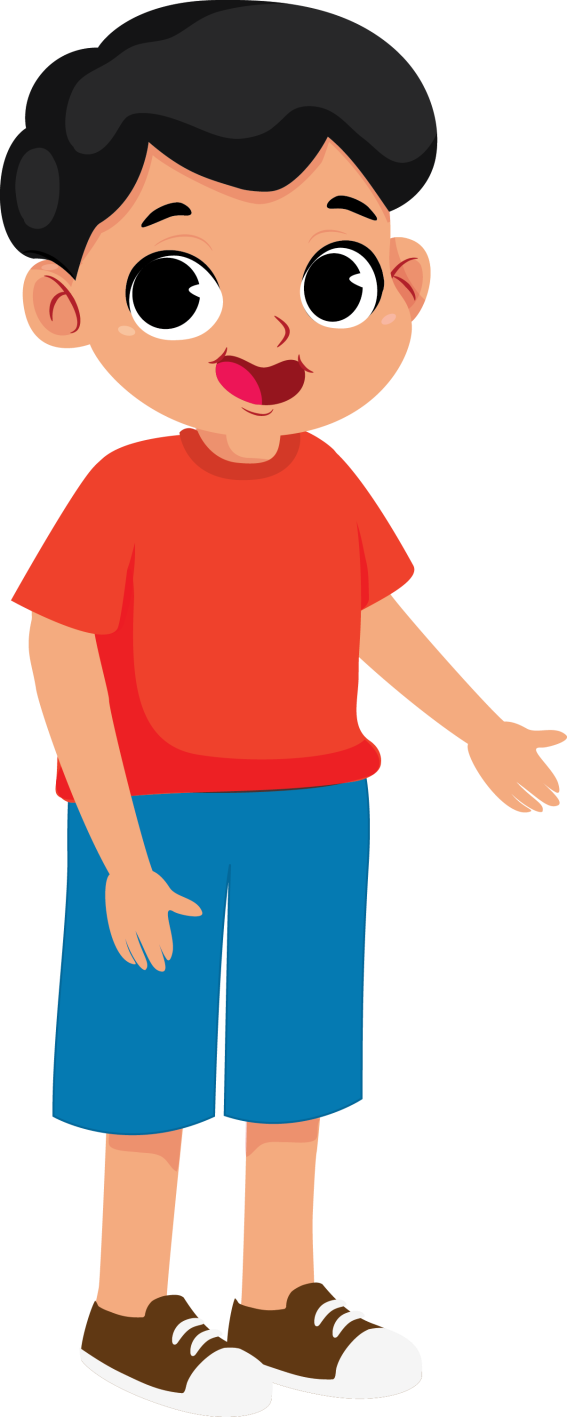 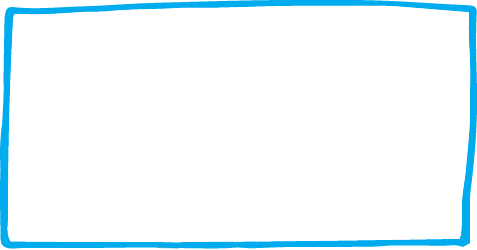 Data juga dapat dikelompokkan dalam bentuk tabel.
Tabel terdiri atas baris dan kolom.
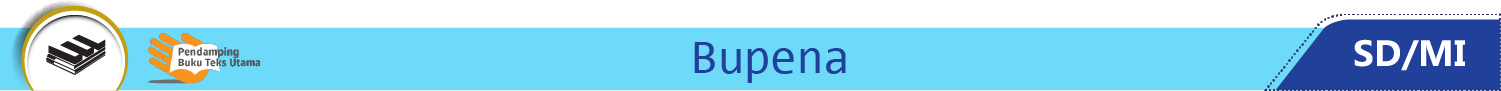 Tabel Hewan Peliharaan Siswa
Baris
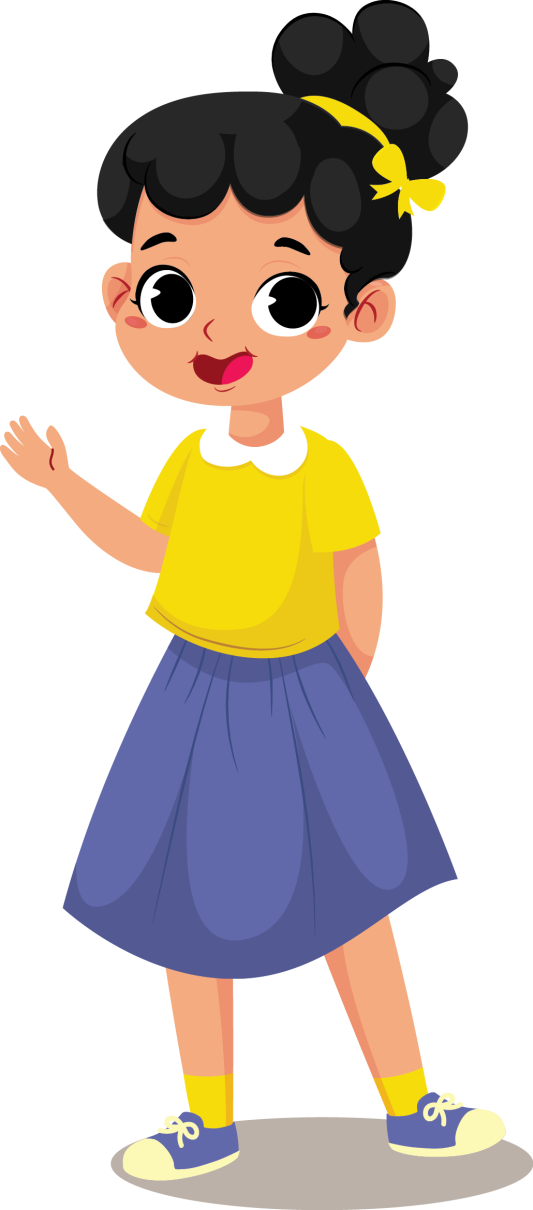 Kolom
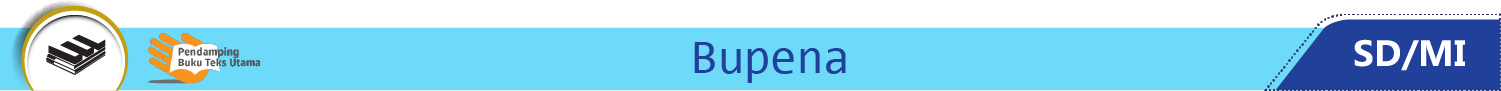 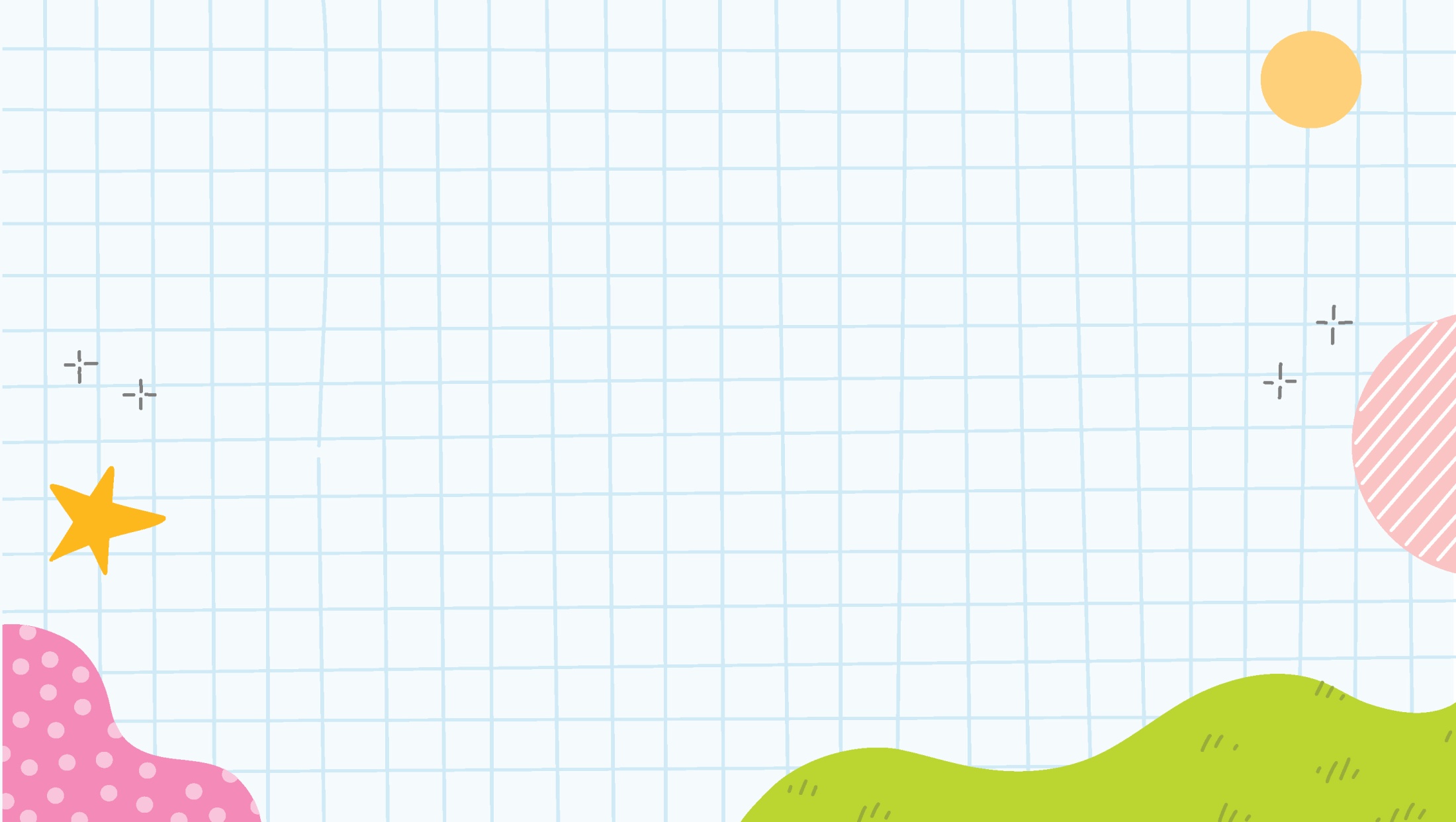 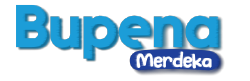 Dari daftar dan tabel tersebut, ada beberapa informasi.
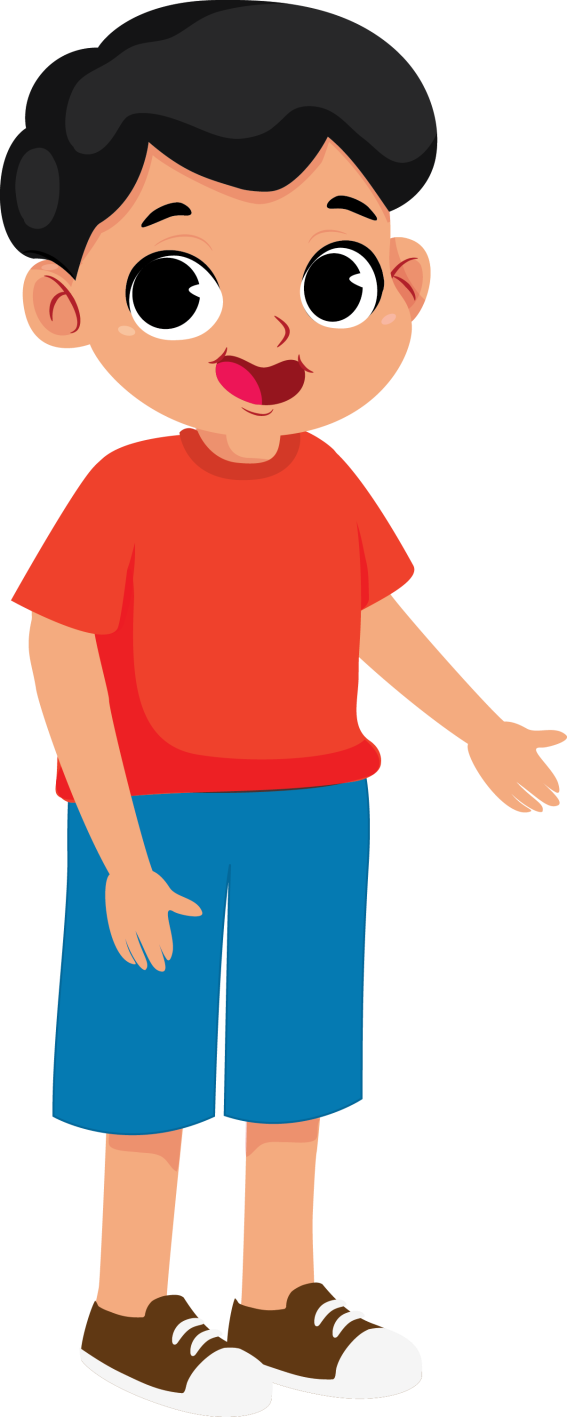 Informasi tabel
Ada 6 siswa yang memelihara burung.
Hewan yang paling banyak dipelihara adalah kucing.
Hewan yang paling sedikit dipelihara adalah kura-kura.
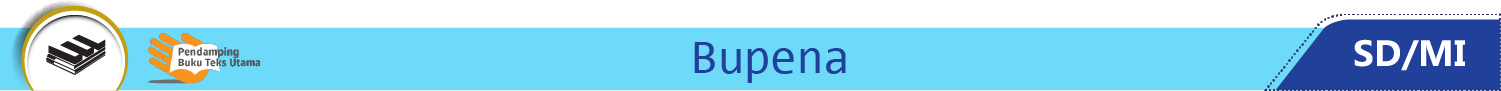 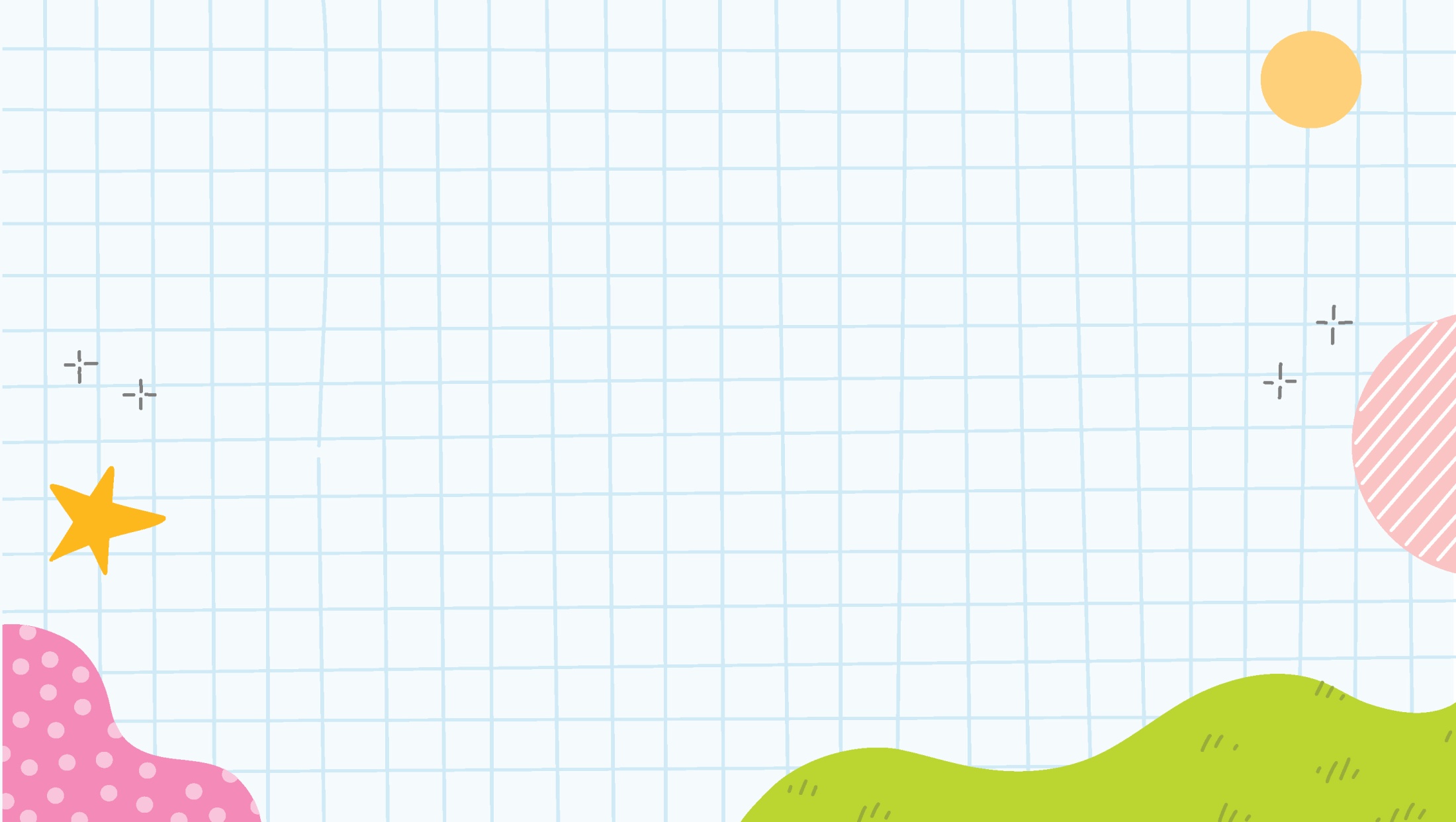 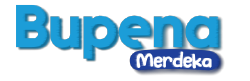 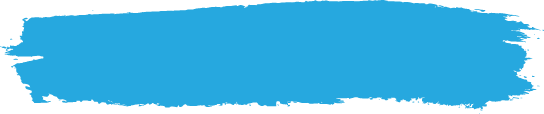 B. Membaca Data dalam Bentuk Diagram Gambar
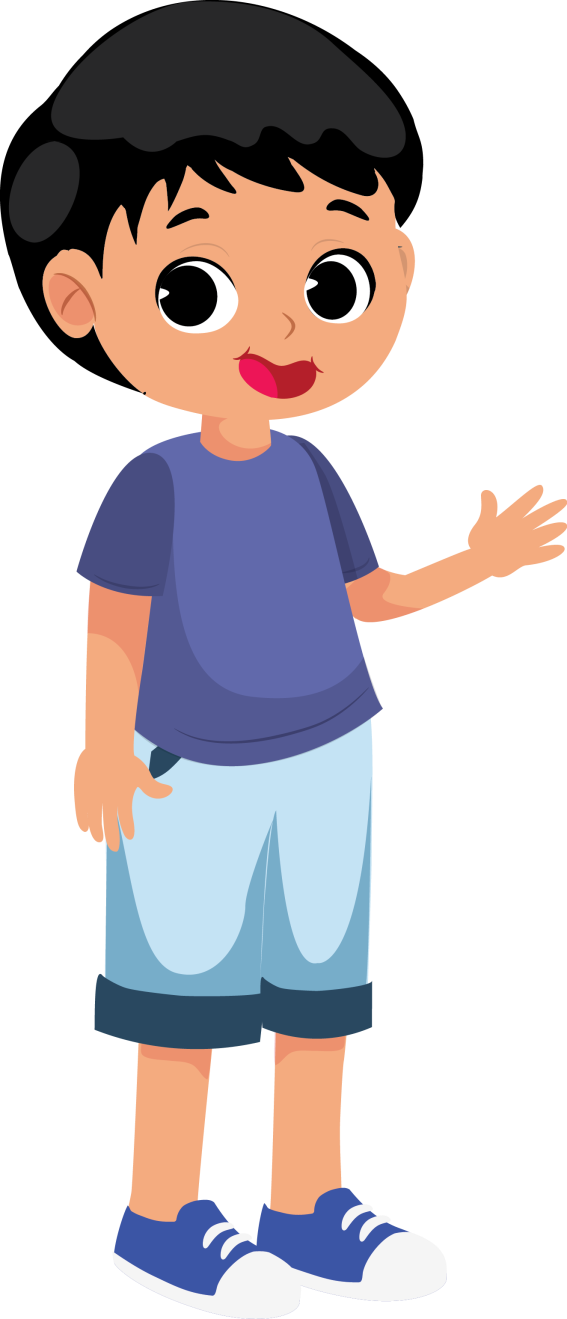 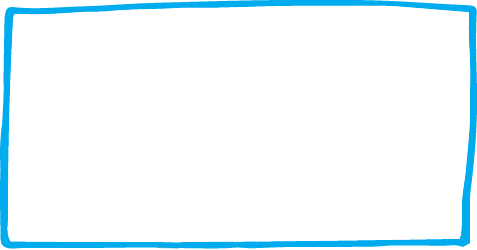 Data dapat disajikan dalam bentuk diagram.
Diagram memudahkan untuk membaca data.
Diagram membuat data mudah dipahami.
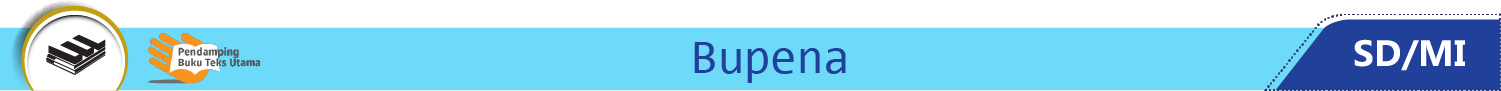 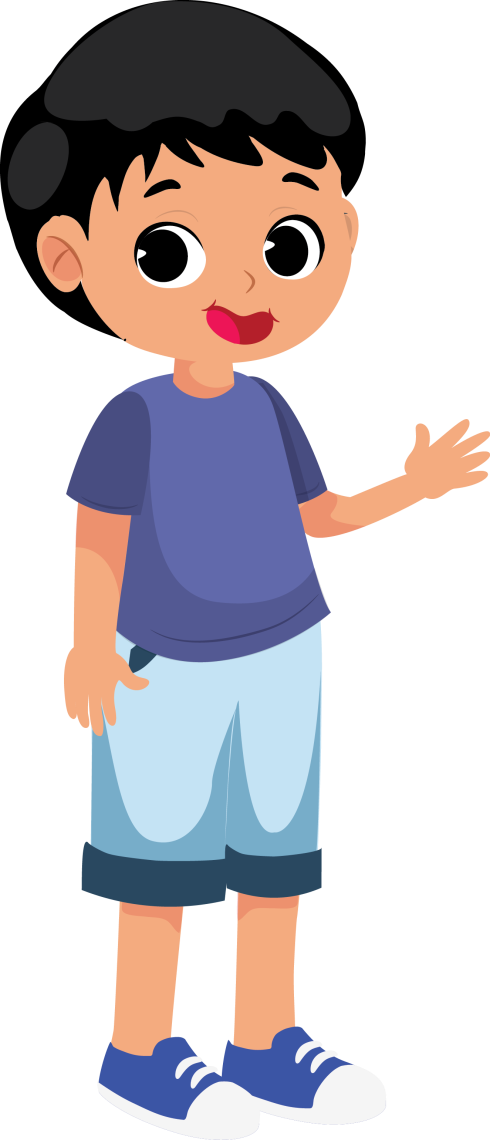 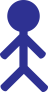 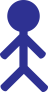 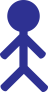 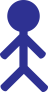 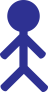 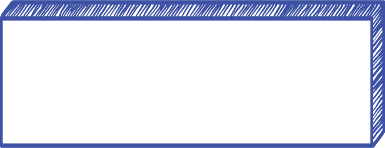 Berikut diagram jenis olahraga kegemaran siswa.
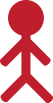 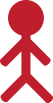 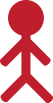 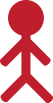 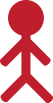 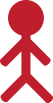 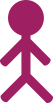 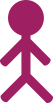 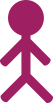 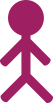 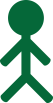 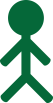 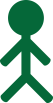 Keterangan:
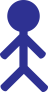 mewakili 1 siswa
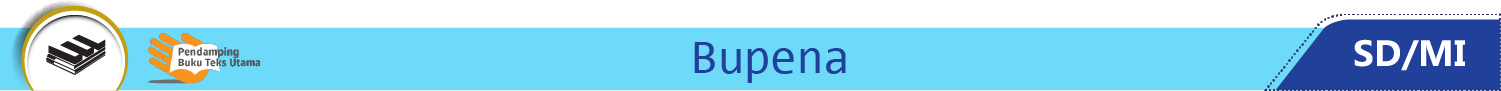 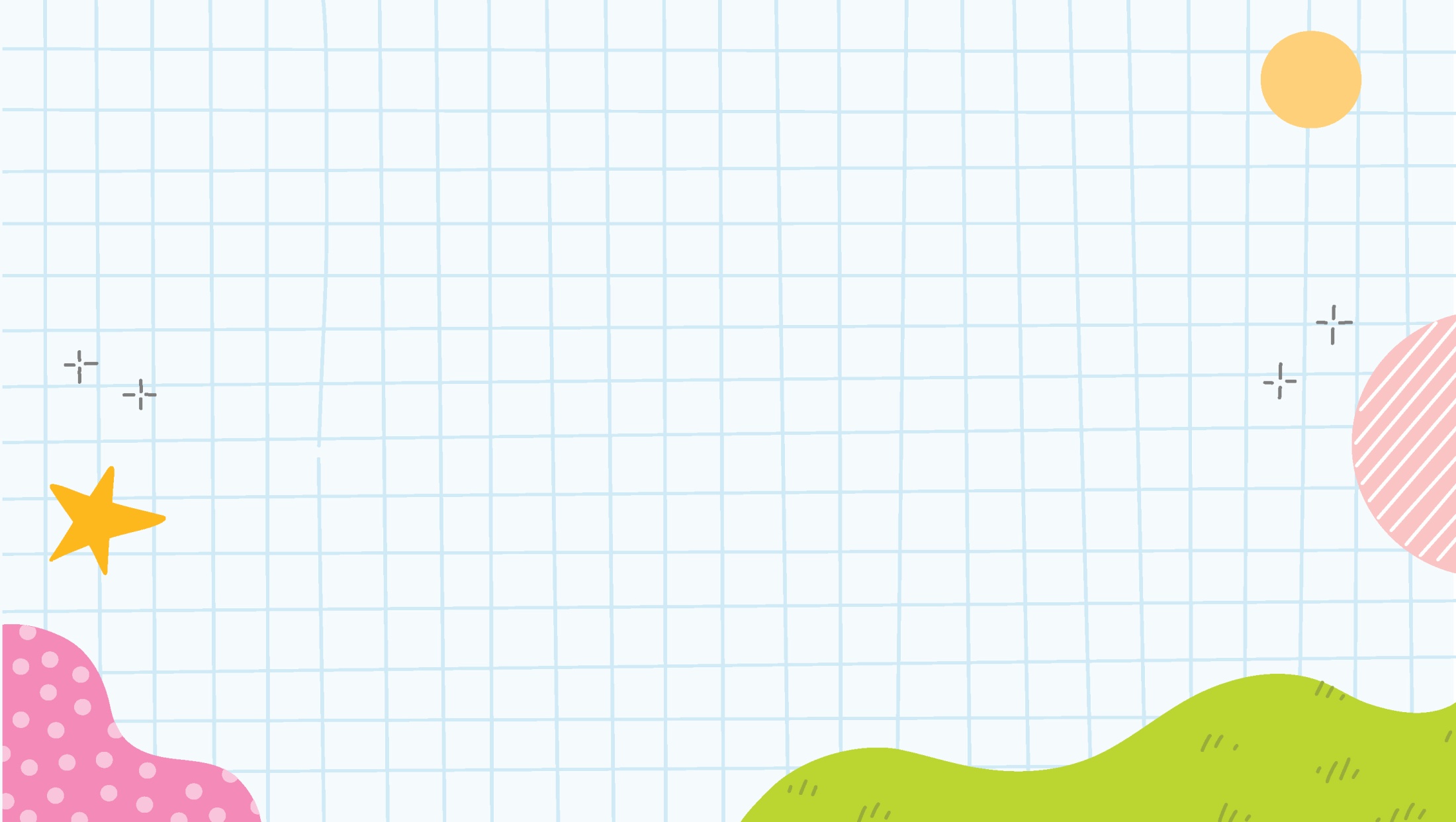 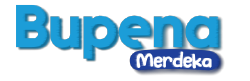 Berikut informasi dari diagram gambar tersebut.
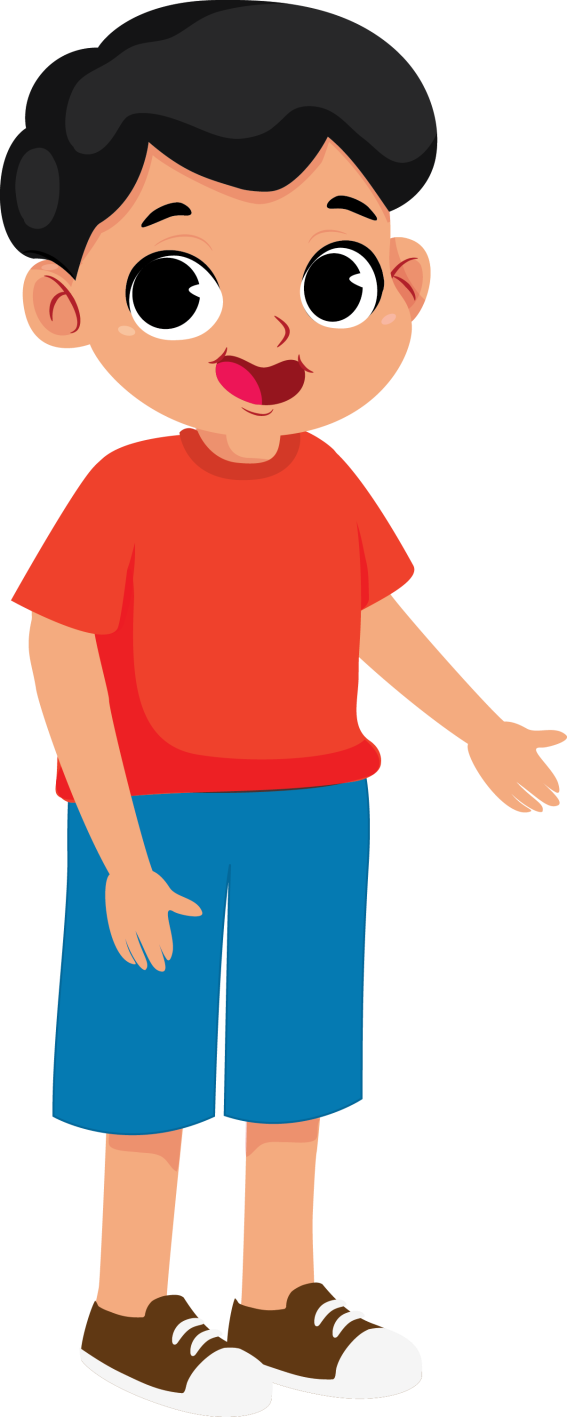 Informasi tabel
Ada 4 siswa yang suka bersepeda.
Ada 5 siswa yang suka berenang.
Olahraga yang paling banyak digemari siswa adalah sepak bola.
Olahraga yang paling sedikit digemari siswa adalah lari.
Jumlah siswa pada data tersebut ada 18 siswa.
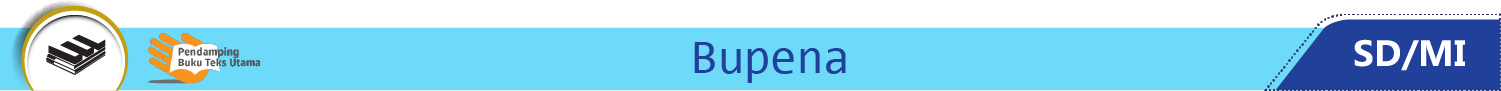 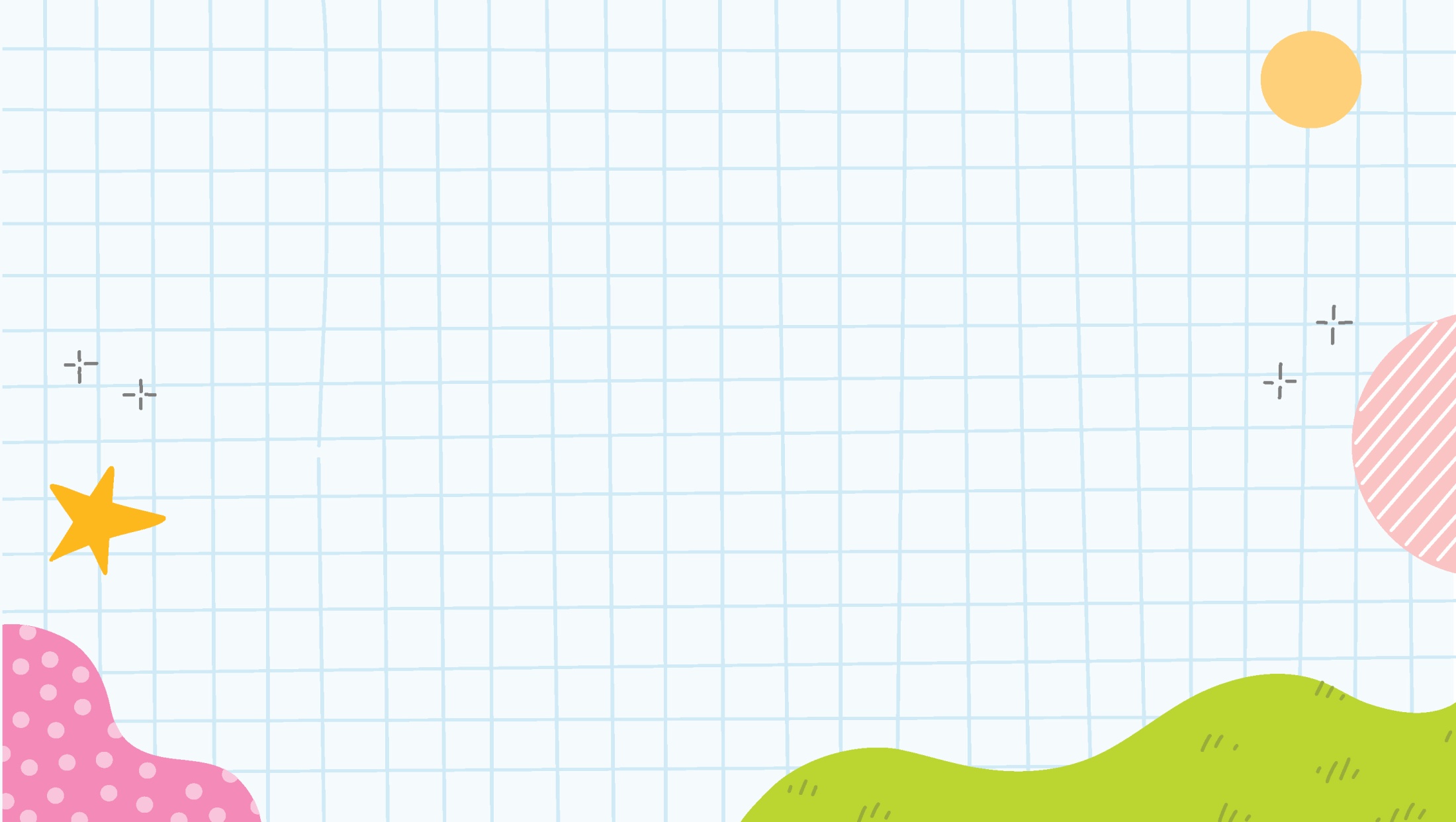 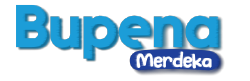 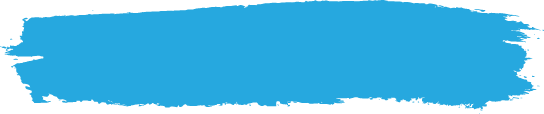 C. Menyajikan Data dalam Diagram Gambar
Perhatikan data nilai ulangan matematika siswa kelas 1 berikut.
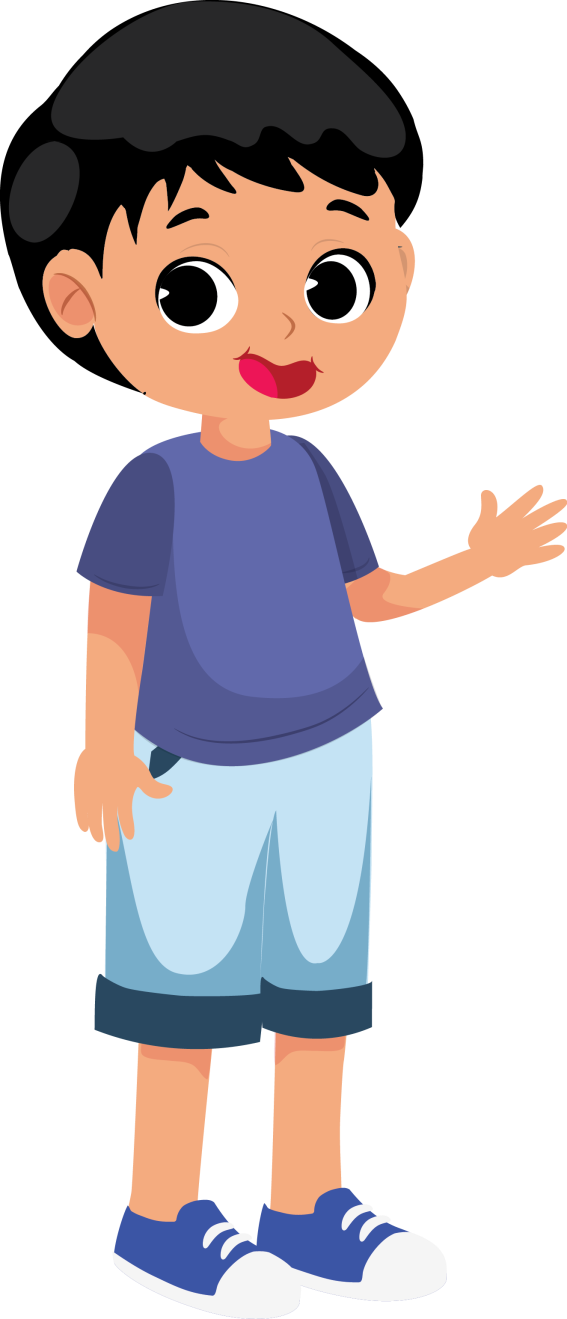 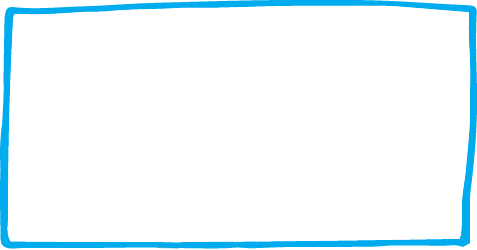 8	10    7    9    7    8    8    9    6
  6  10   9     9    8    9    9    7    9    8
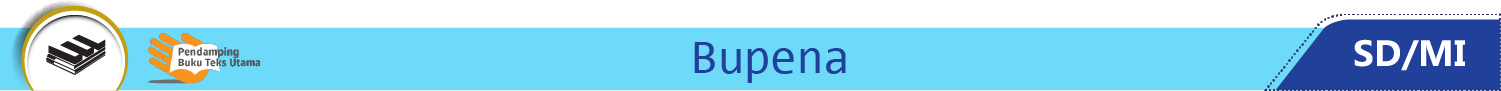 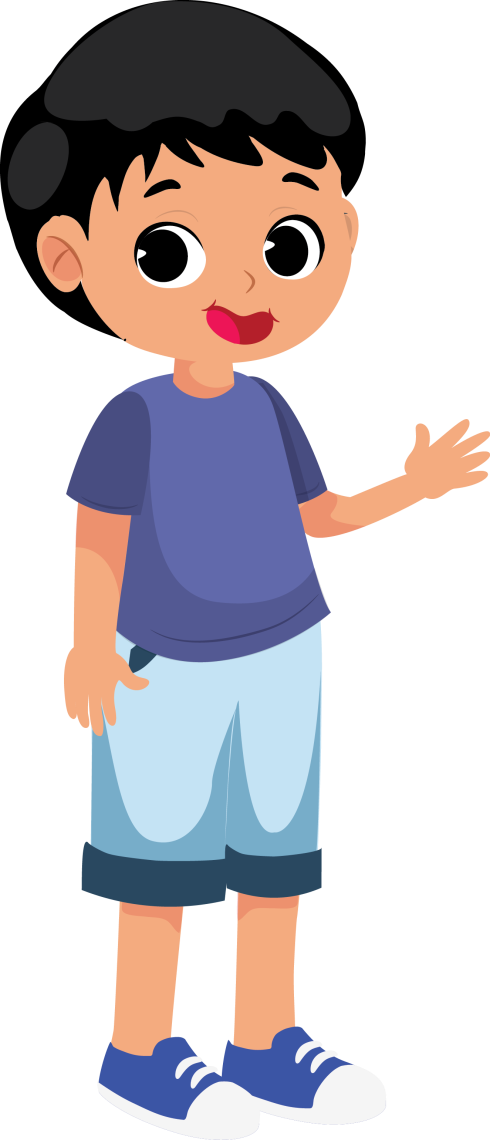 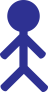 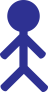 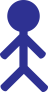 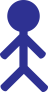 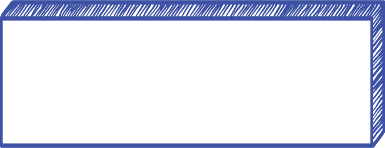 Berikut diagram gambar dari data tersebut.
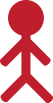 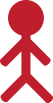 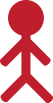 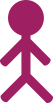 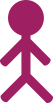 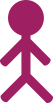 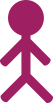 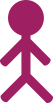 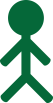 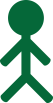 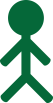 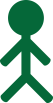 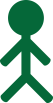 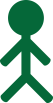 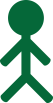 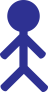 Keterangan:
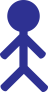 mewakili 1 siswa
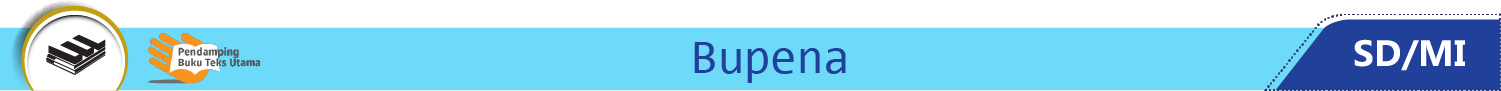 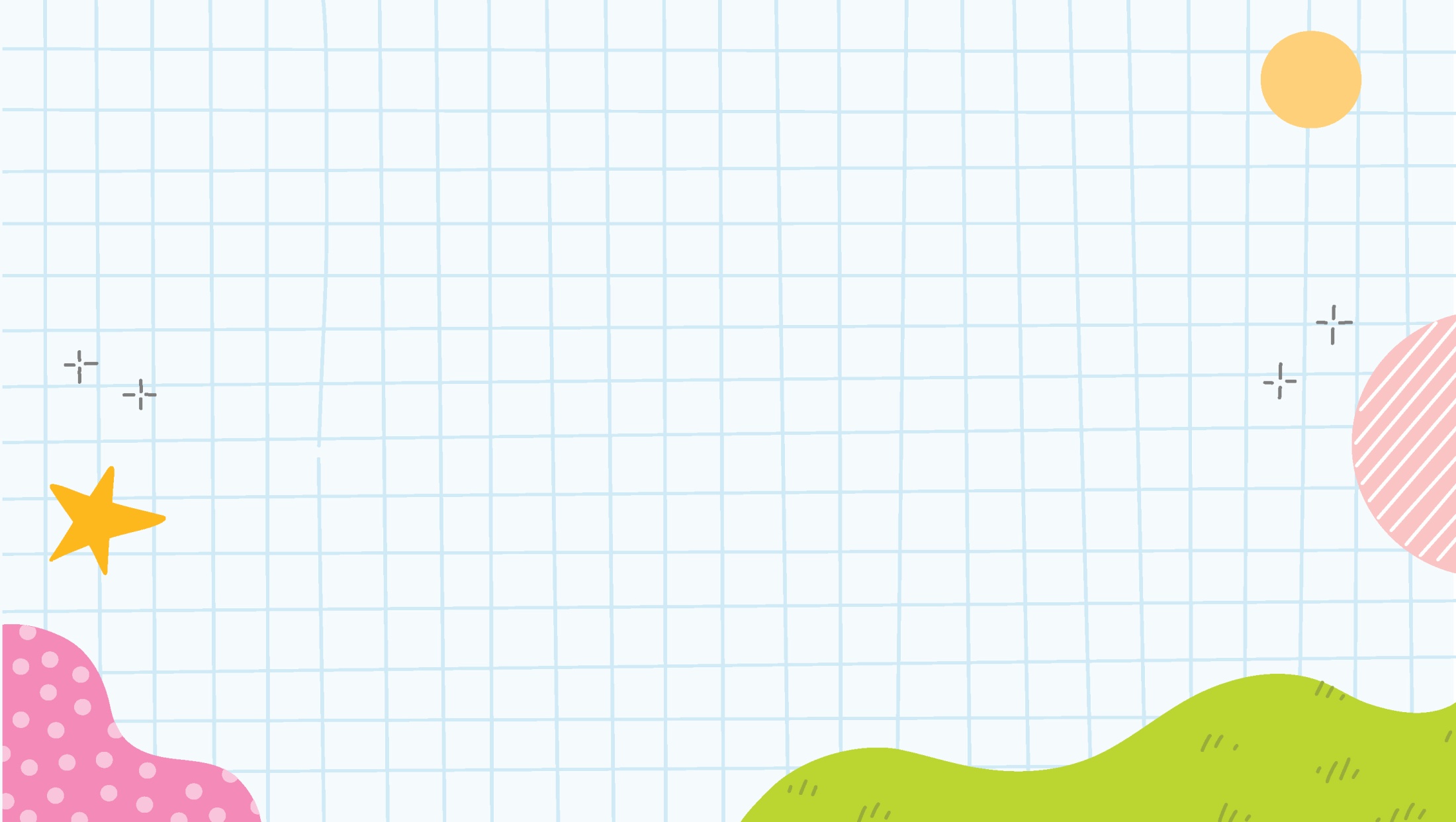 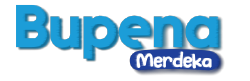 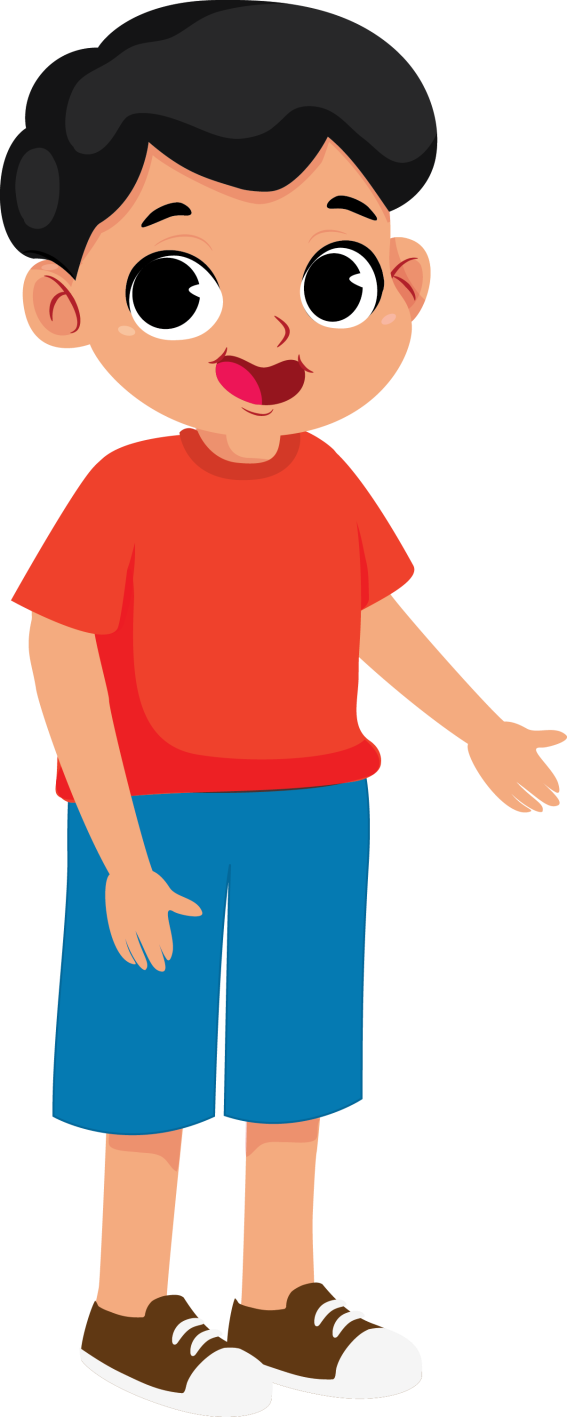 Diagram gambar
Gambar pada diagram gambar juga dapat mewakili lebih dari satu data.
Misalnya, satu gambar mewakili 2, 3, dan seterusnya data.
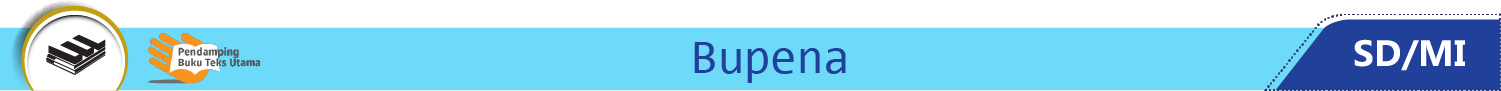 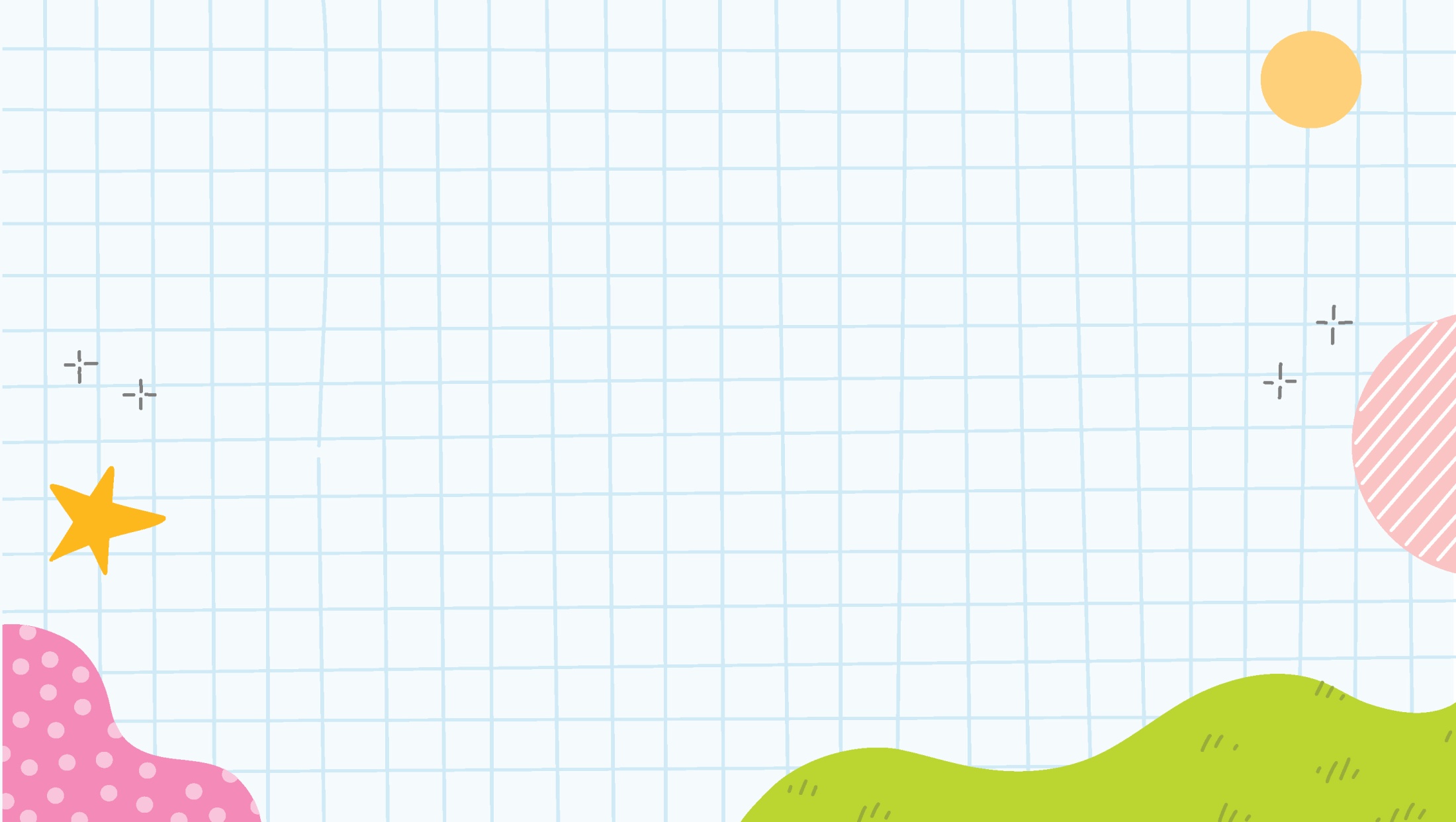 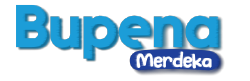 Berikut informasi dari diagram gambar tersebut.
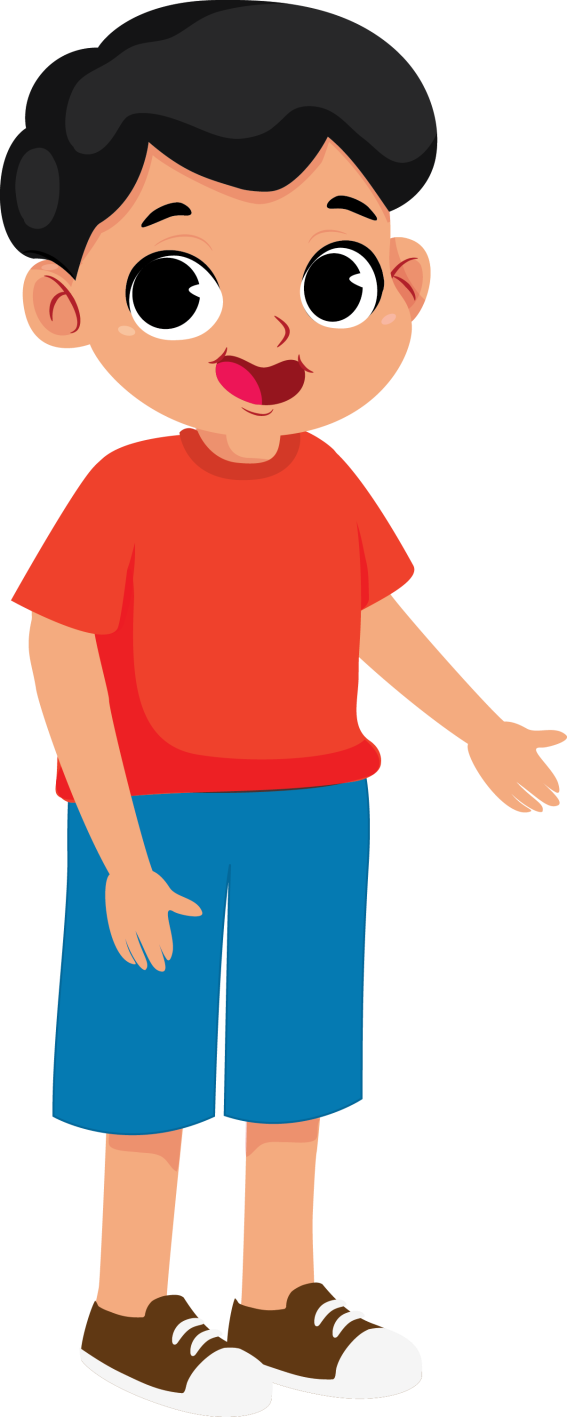 Informasi tabel
Nilai yang paling banyak diperoleh siswa adalah 7
Siswa yang mendapat nilai 6 dan 9 sama banyak.
Sebanyak 2 siswa mendapat nilai 6.
Jumlah seluruh siswa tersebut ada 20 siswa.
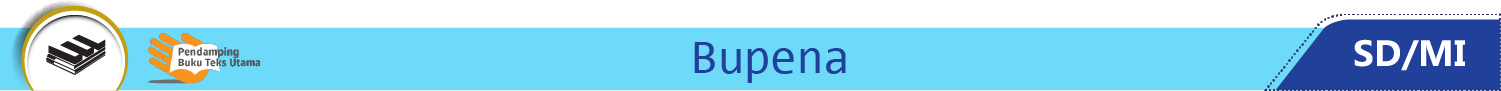